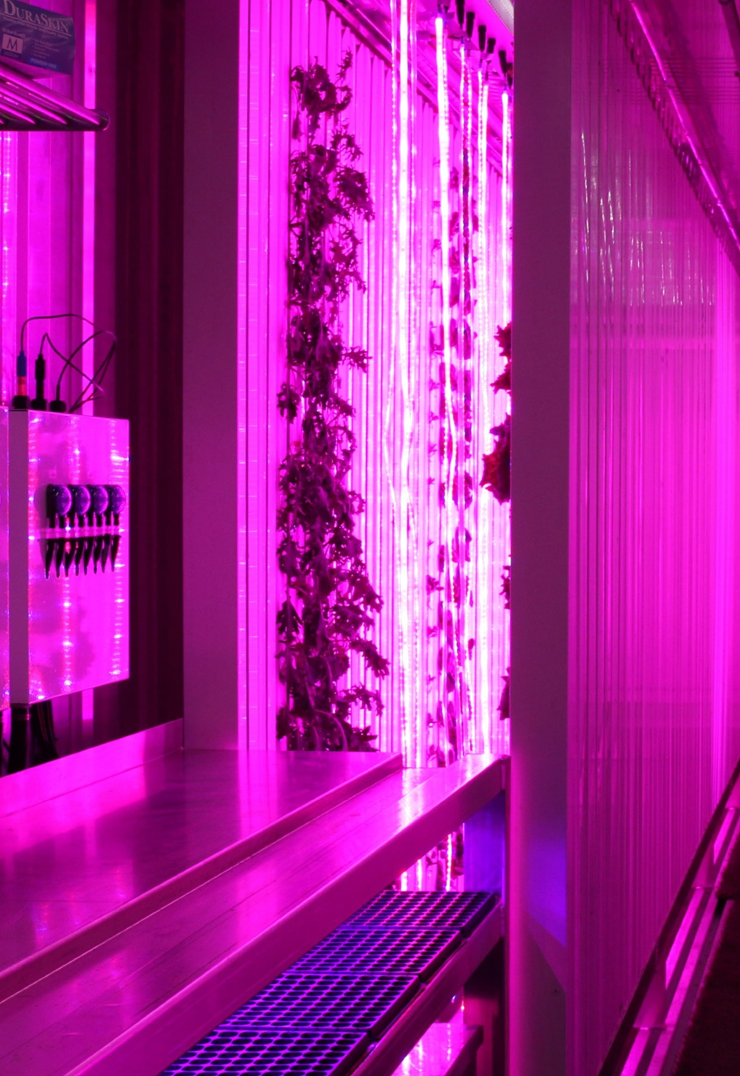 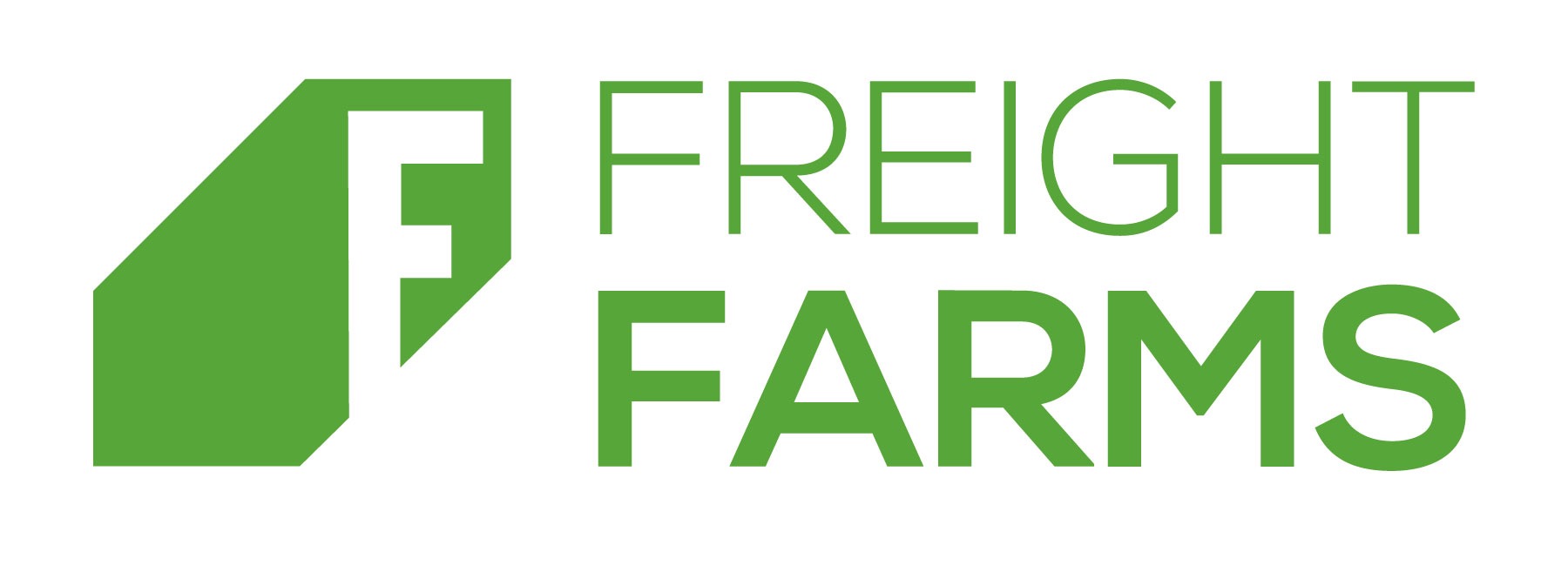 Kyle Seaman
HWSW Mobile
November 23
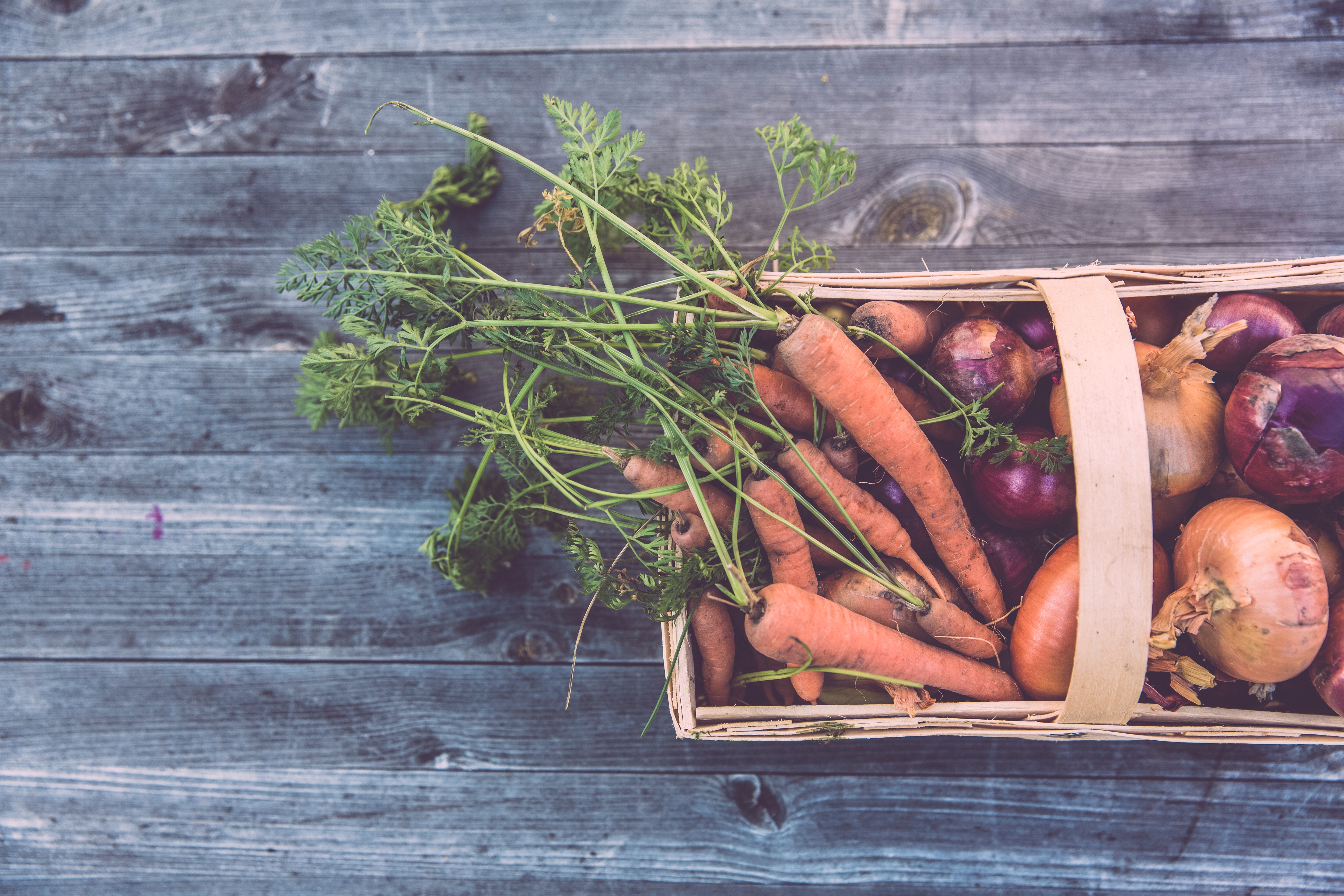 MAKING LOCAL FOOD GLOBALLY POSSIBLE
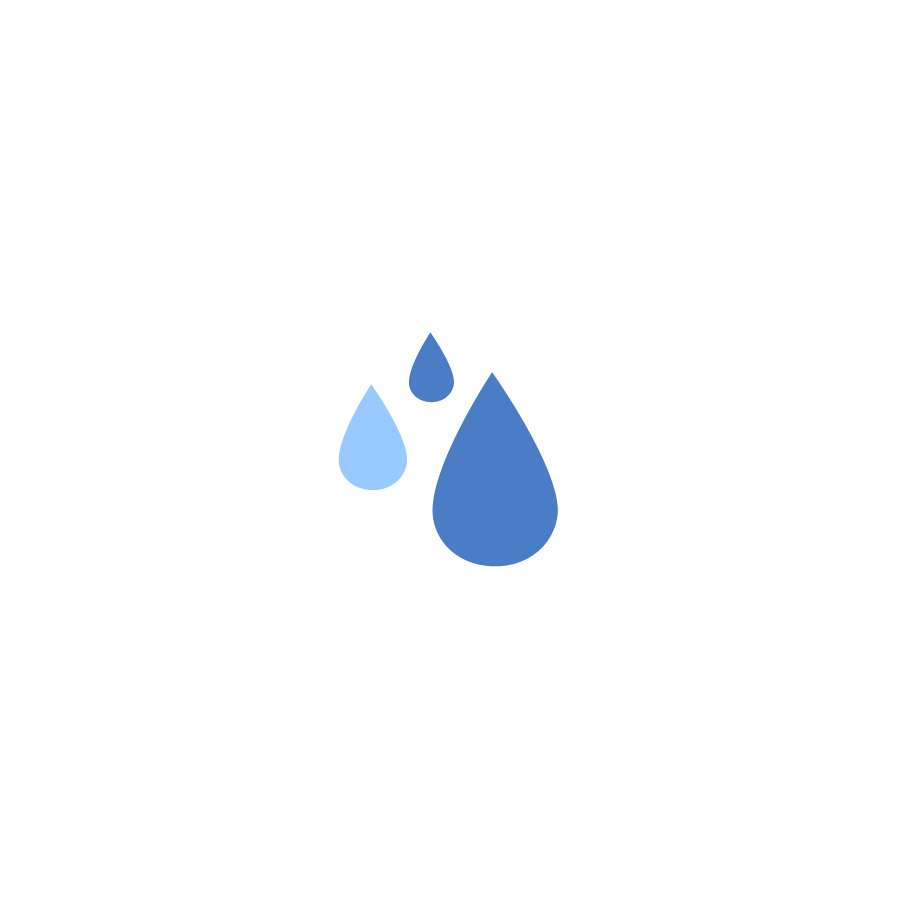 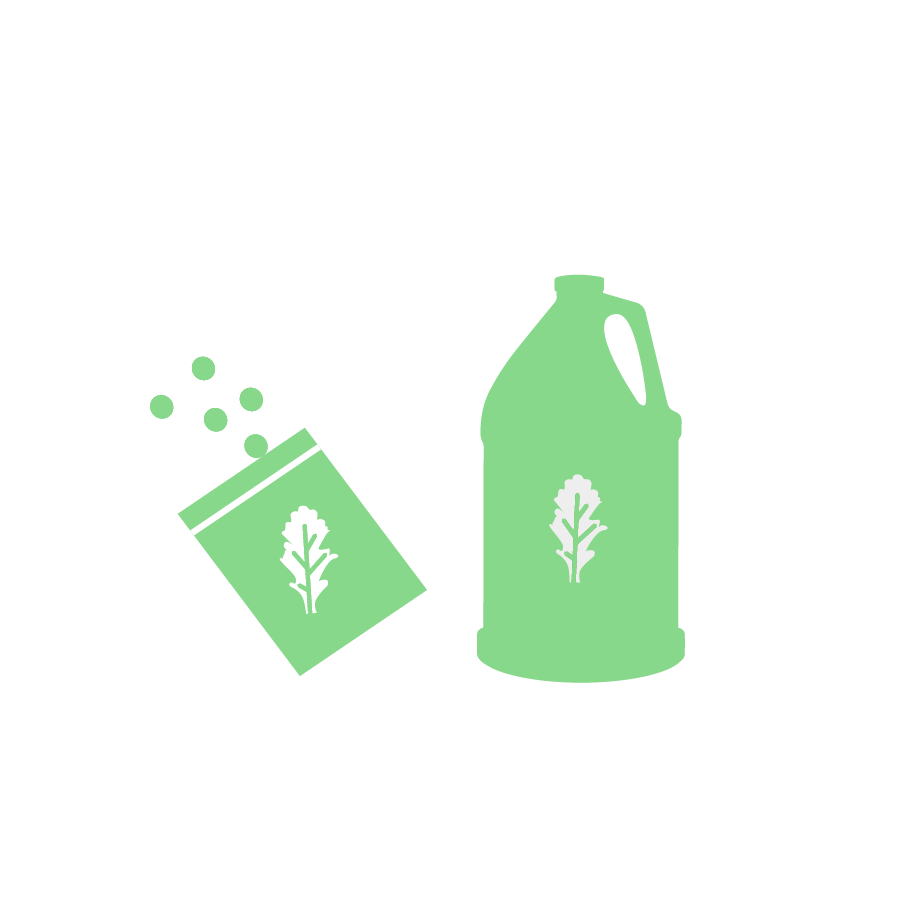 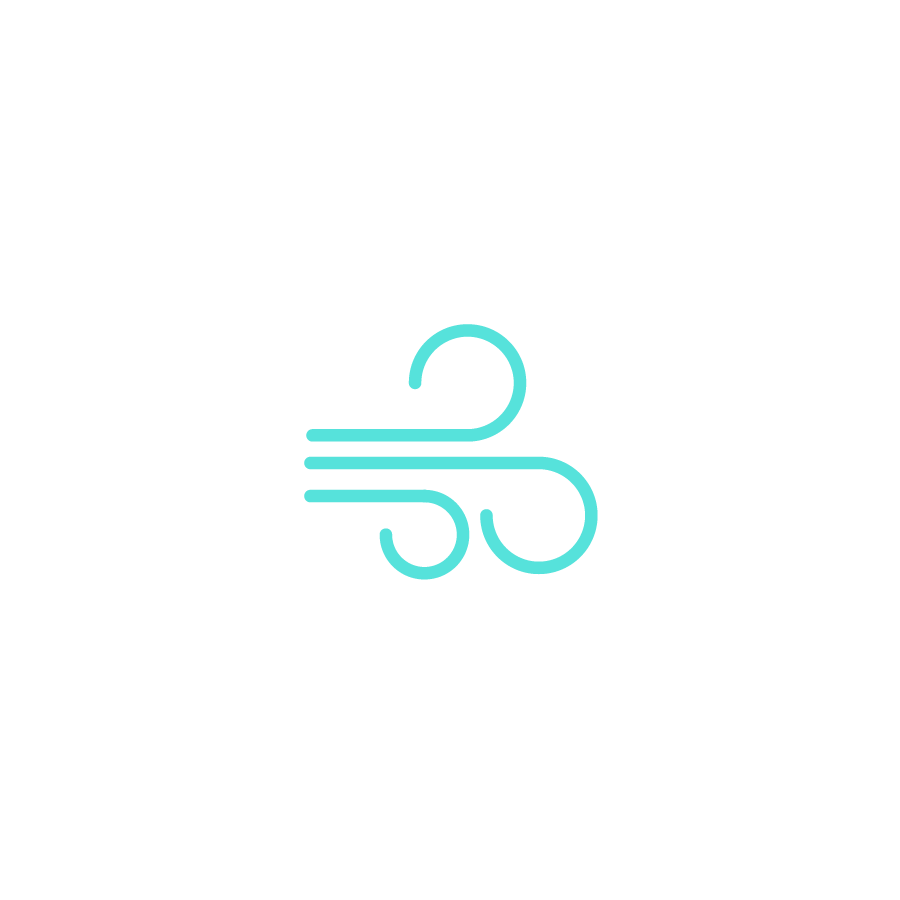 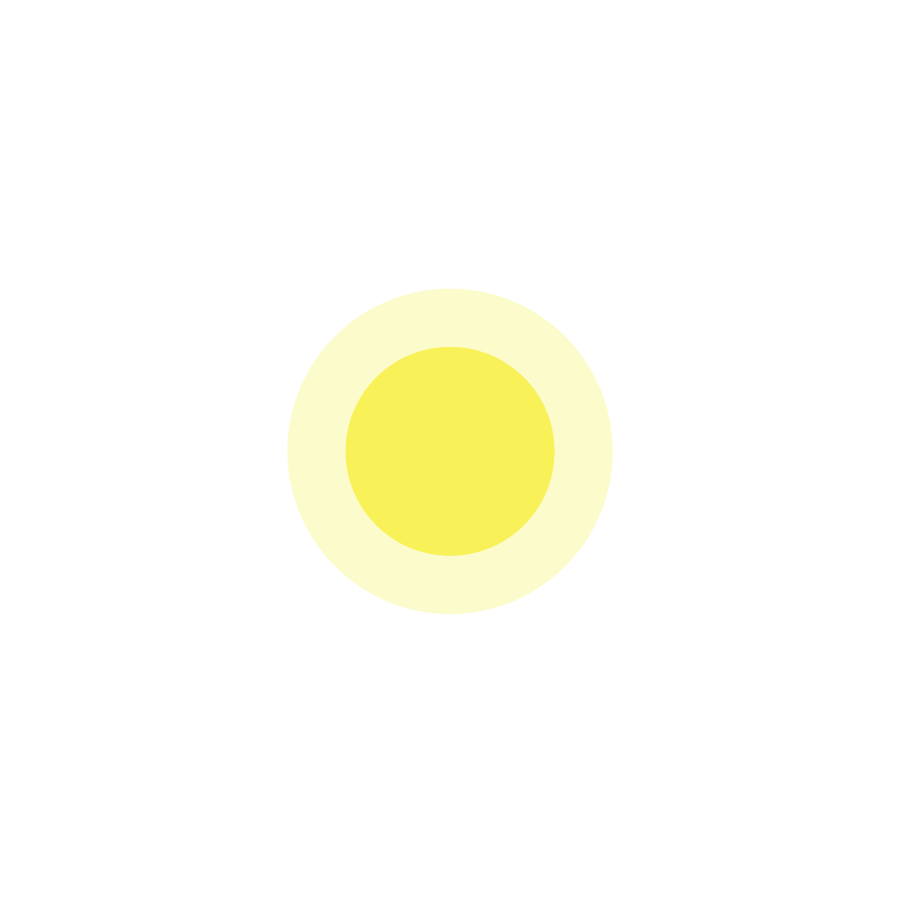 LIGHT
AIR
WATER
FOOD
[Speaker Notes: We packed up the farmland and put it in a container that we can take anywhere! With the Leafy Green Machine, we hope to help change the way people grow their food so that fresh food is close to you anytime, any place. 

Inside the container plants are safe from whatever weather is happening outside.]
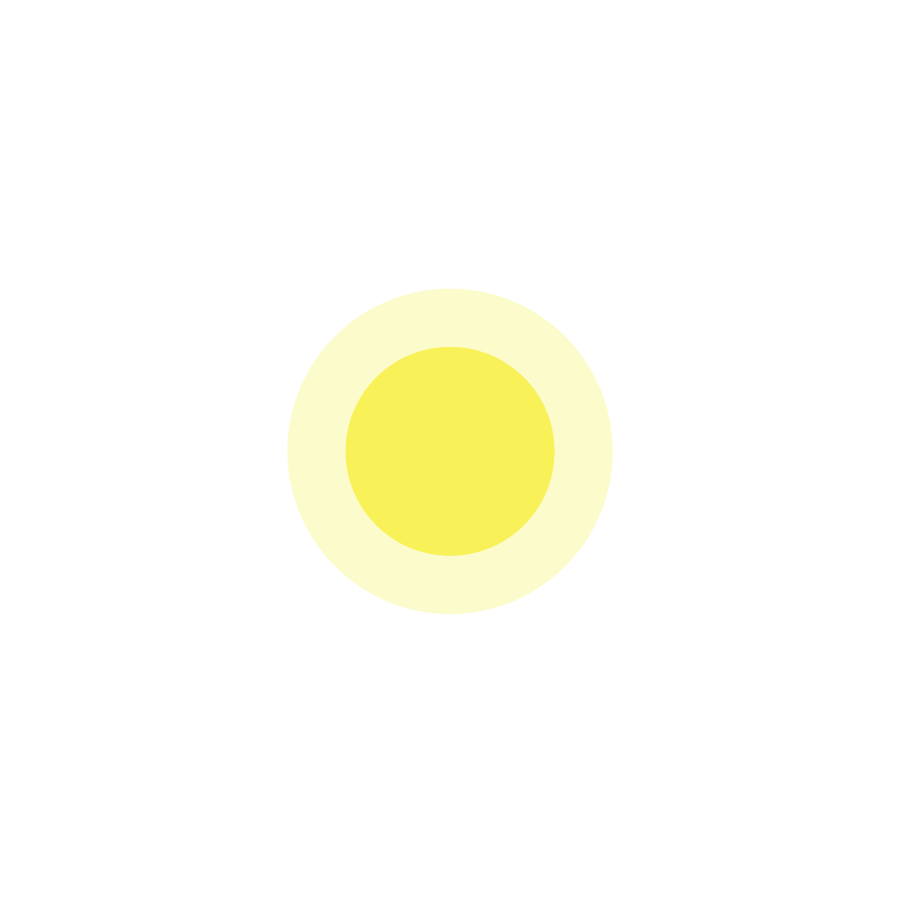 LIGHT
128 LED light strips

Mimics sunlight
[Speaker Notes: Light
Plants need light to grow. They use a process called photosynthesis to turn light into energy that they can use to grow. Outside plants get this light from the sun! Inside we use LED lights.]
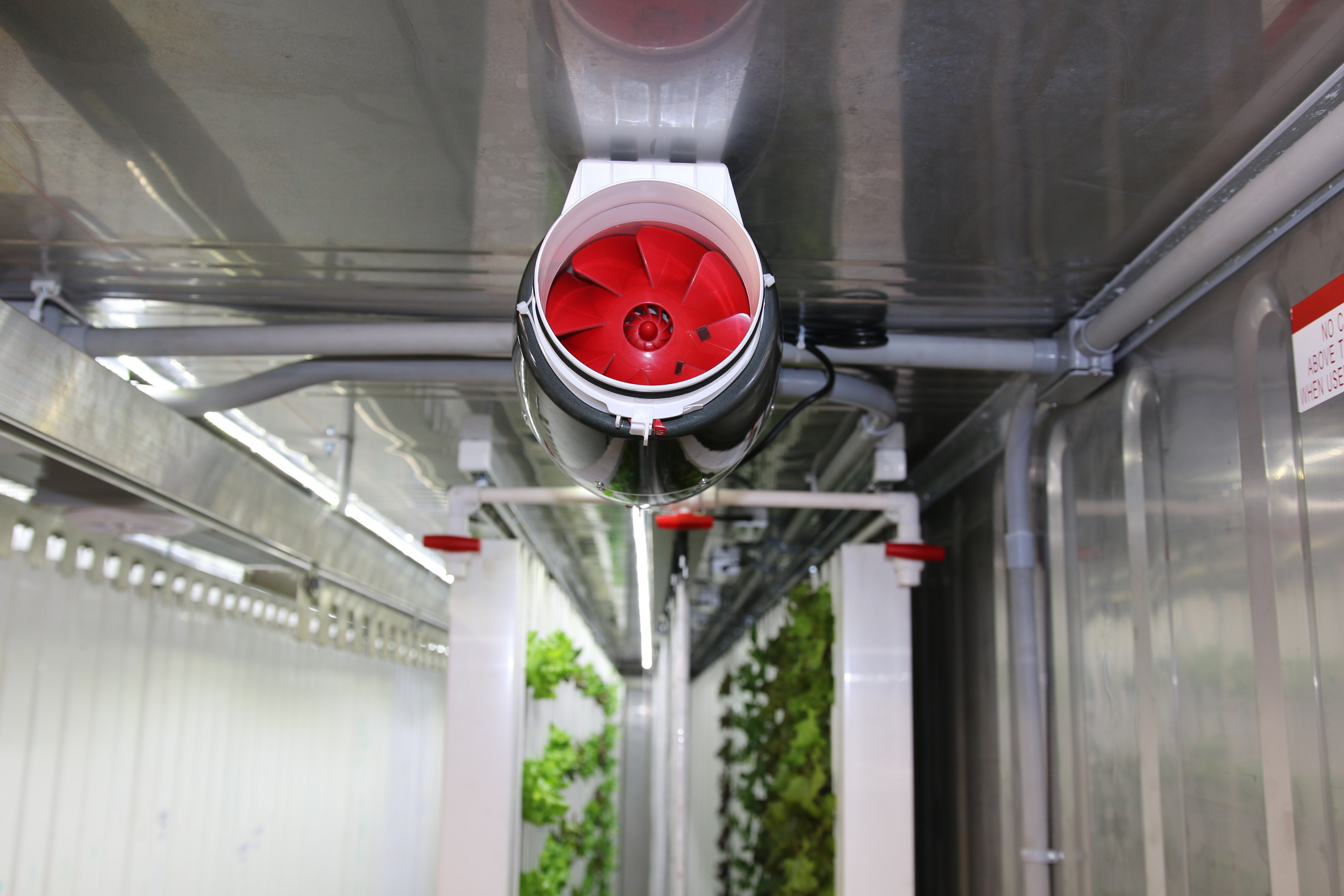 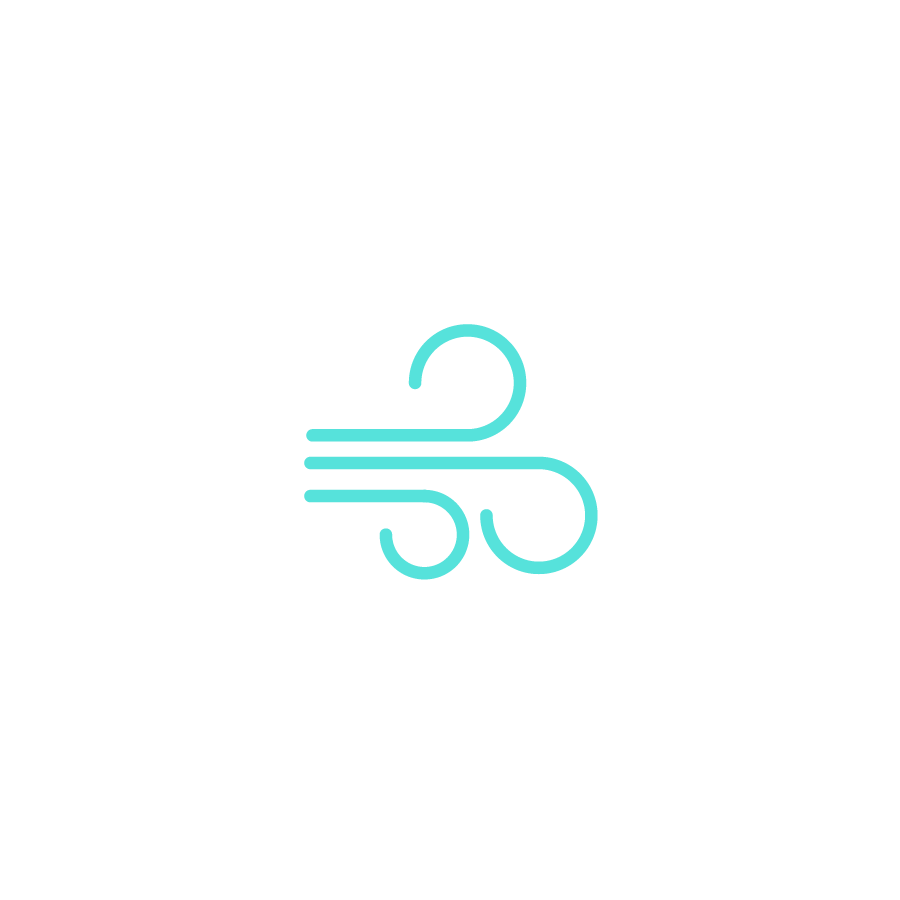 AIR
Temperature

CO2
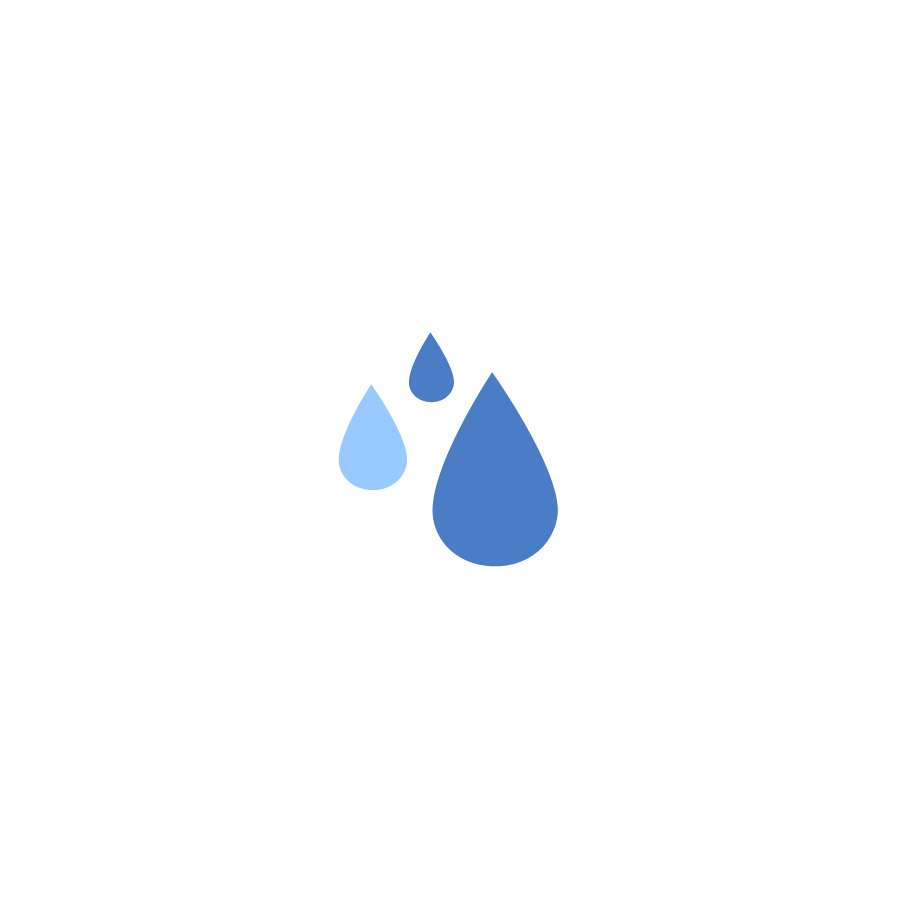 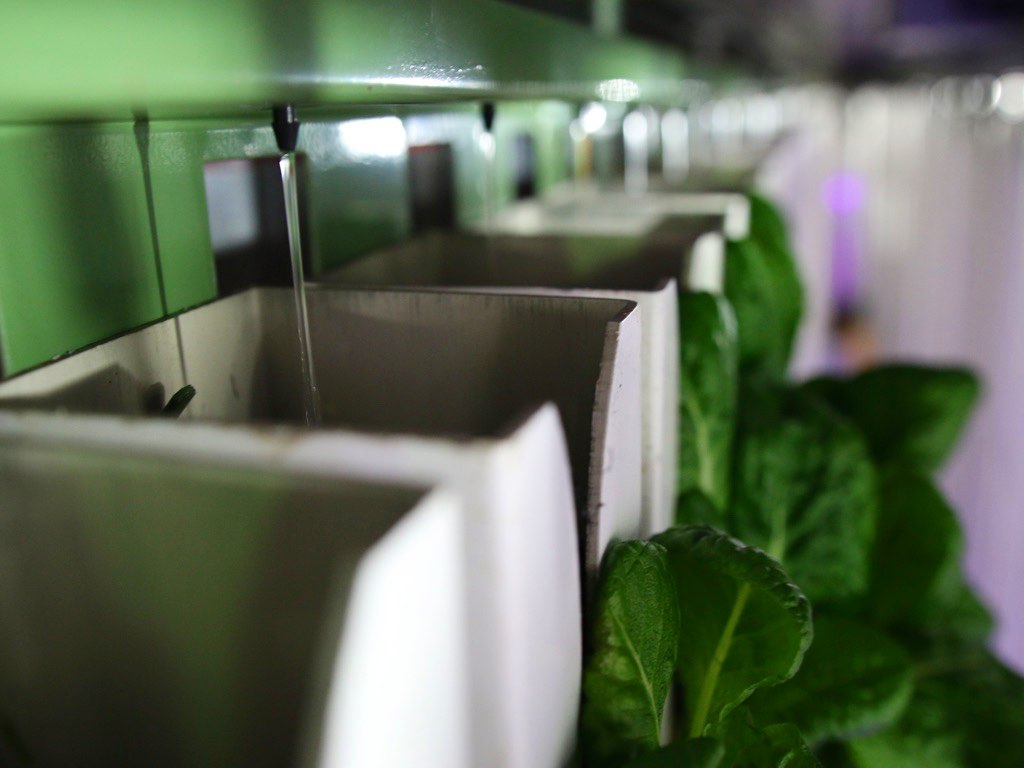 WATER
Drip irrigation

Closed-loop system
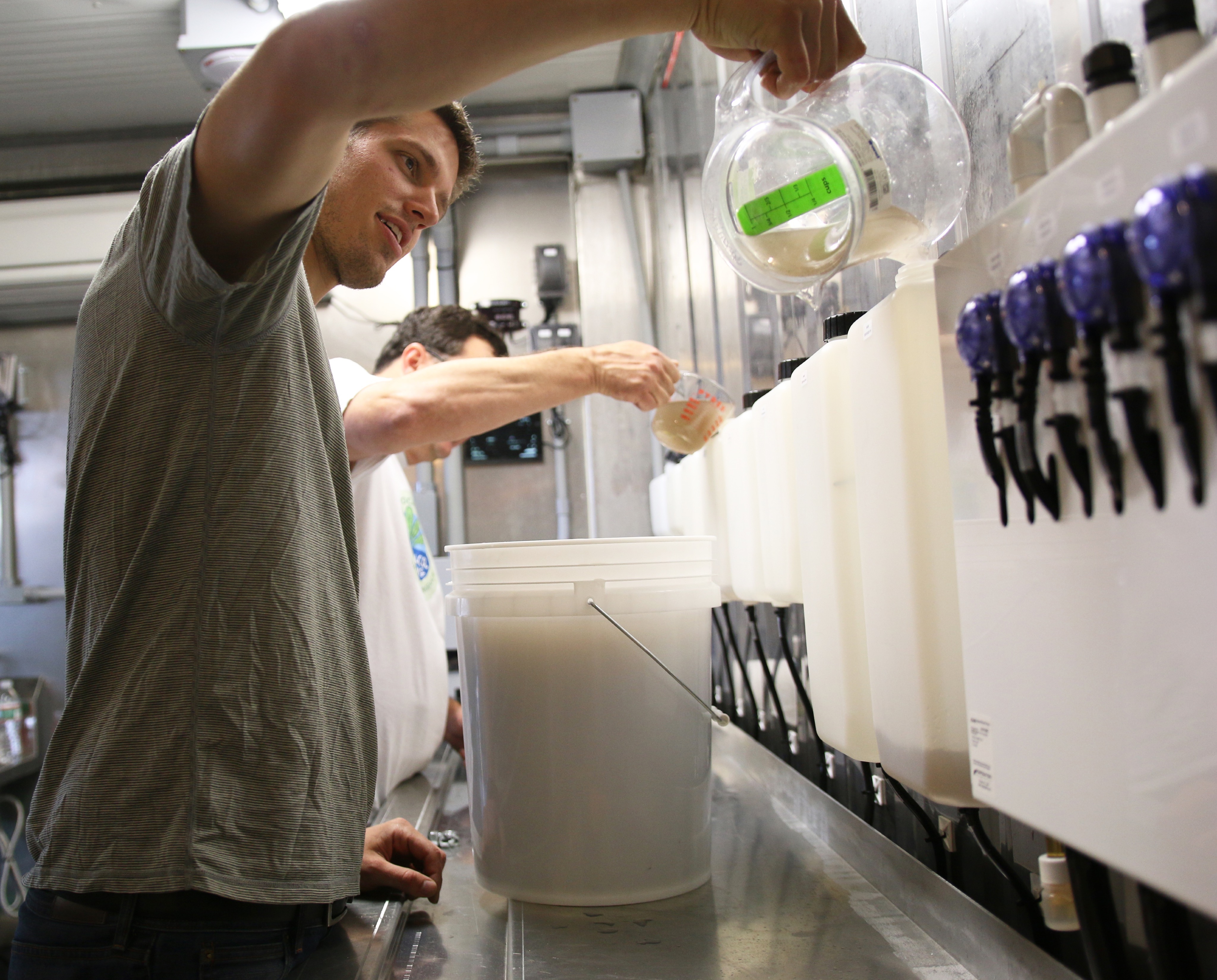 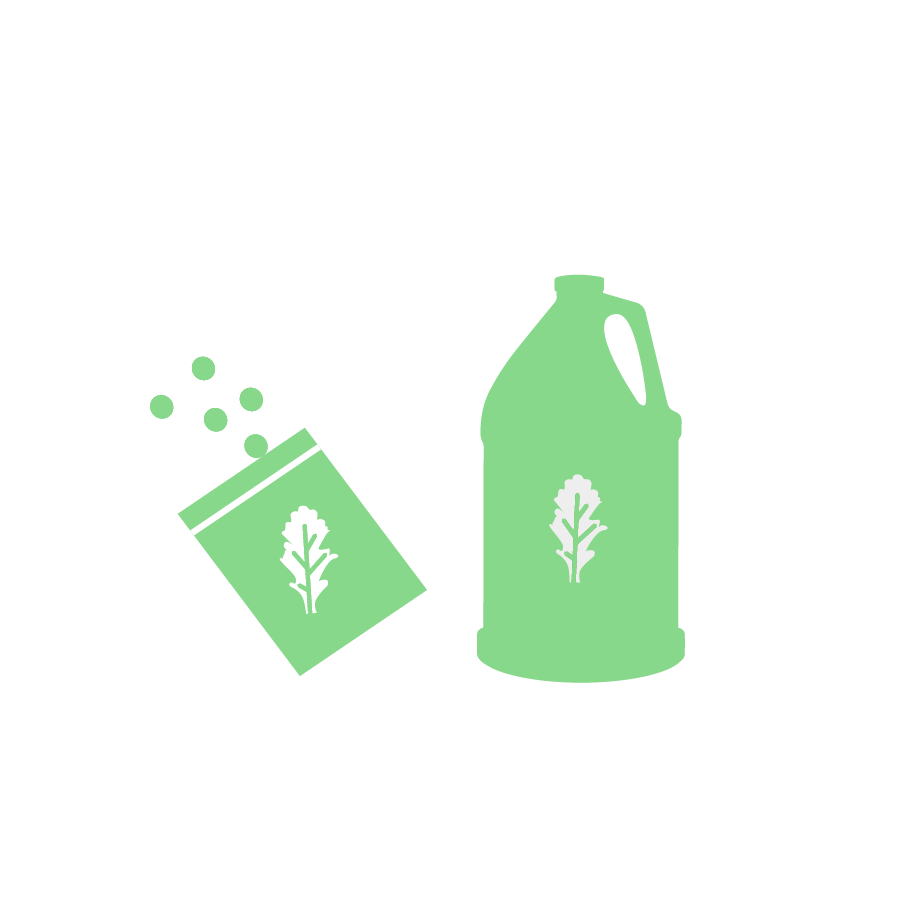 FOOD
Liquid Nutrients

pH Balance
[Speaker Notes: Food
Traditionally plants get their food from fertilizers or nutrients in soil
We took all the plant food out of the soil and dissolved it into the water, so when the plants get the water they also get the food they need!
Our water is like a smoothie]
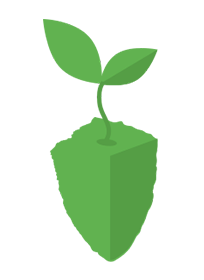 SEEDLING
STATION
3,600 plants
[Speaker Notes: Nursery area for baby plants. When they’re about 3 weeks old, we move them to our grow towers.]
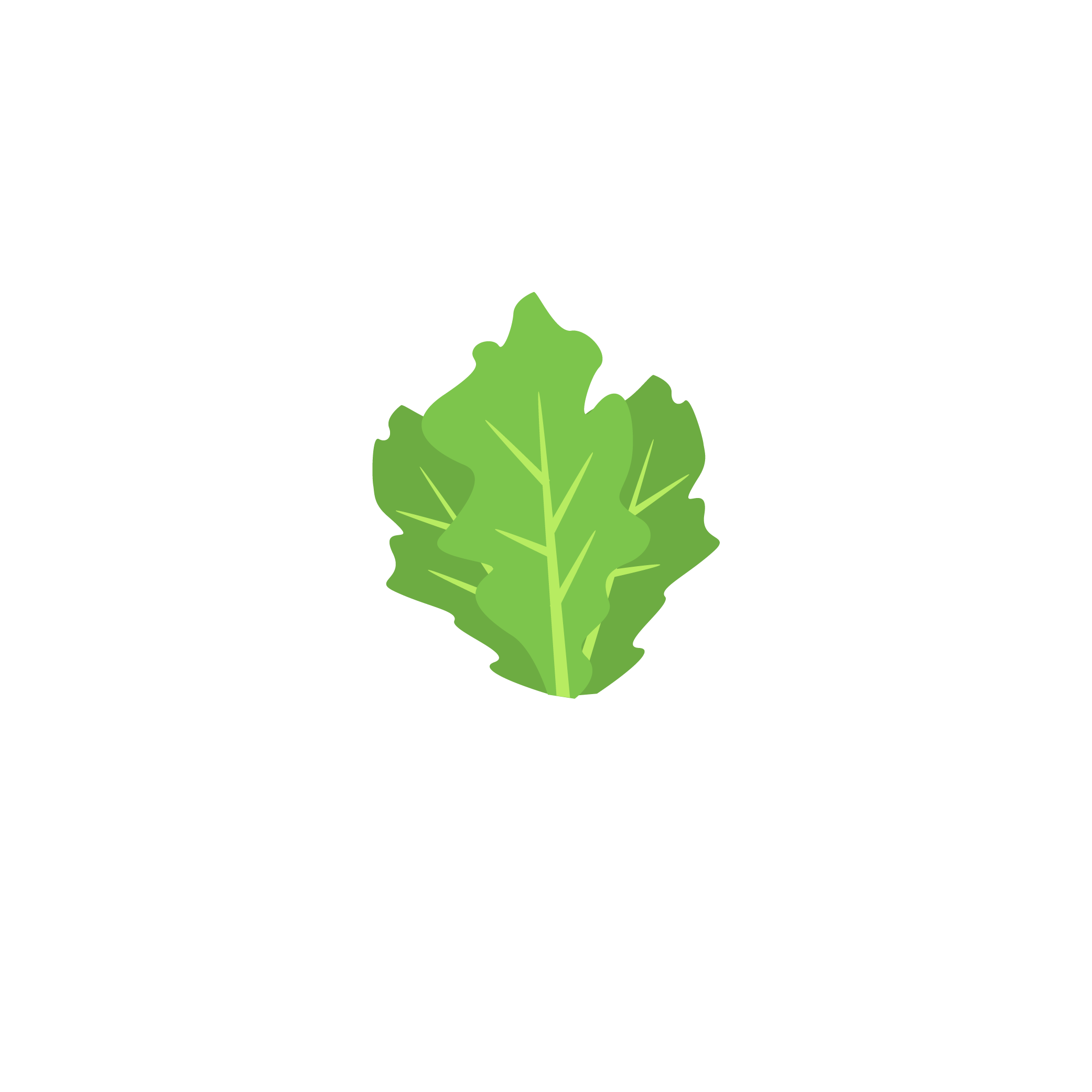 MATURE
PLANTS
4,500 plants
[Speaker Notes: Nursery area for baby plants. When they’re about 3 weeks old, we move them to our grow towers.]
AUTOMATION & 
CONNECTIVITY
Environmental Controls

Remote Monitoring
[Speaker Notes: But this was just the start.  We realized early on that the farms economics would be directly driven by how well we could streamline workflows and minimize actual time in the farm.  Automation was our first step, and now connectivity.

At Freight Farms, we believe that making farming accessible to more people is good for our health, our communities, and our dinner plates. 
We automated our farm so that more people can start farming no matter where they are or what they do for work. Many people who want to farm are in cities, where they have a full time job and there’s not a lot of space, but there are a LOT of people who want fresh food. 
The automation in the Leafy Green Machine helps these people grow food for their communities.
To do that, they need to make the most out of the little space they have inside the container.]
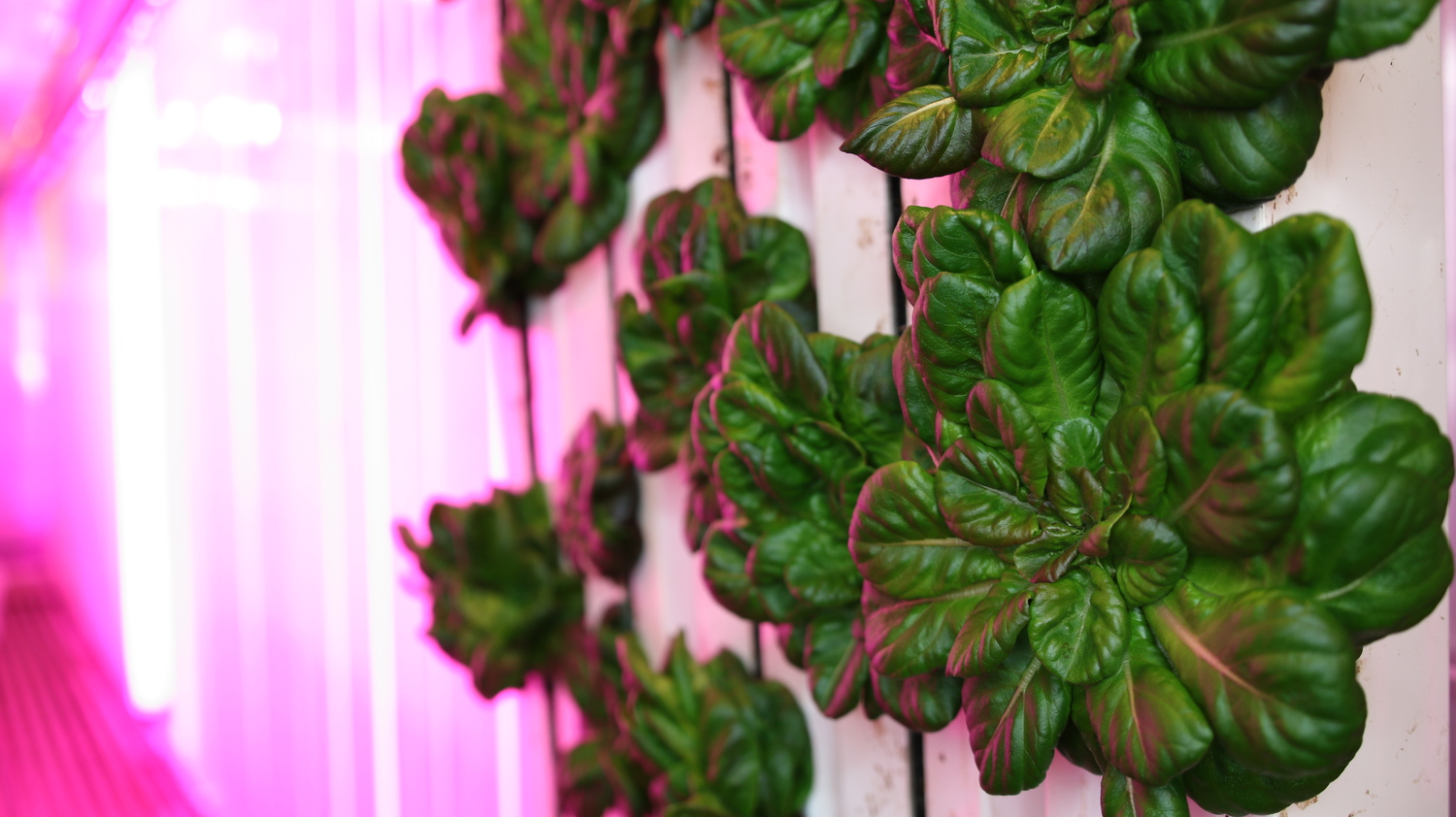 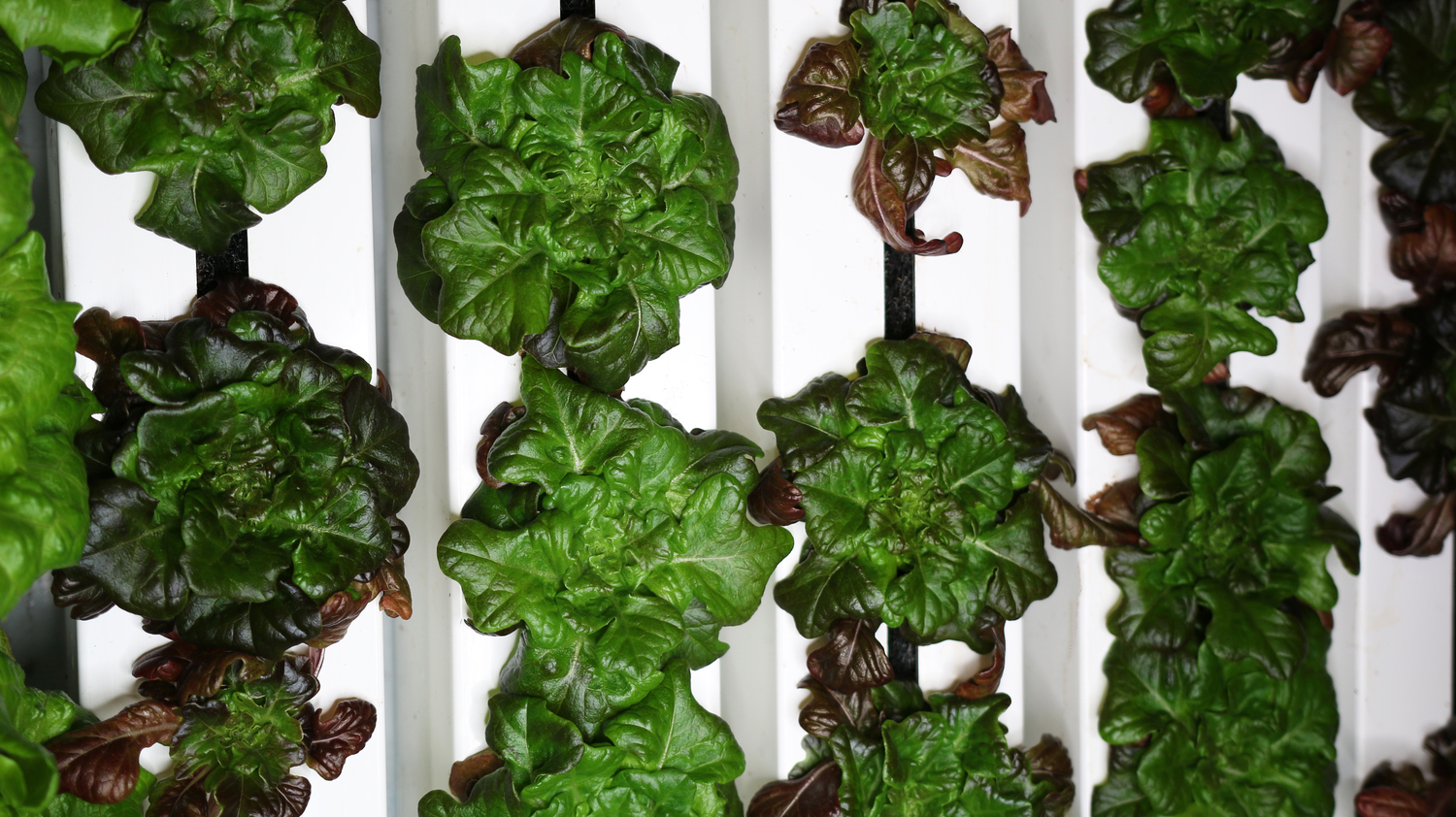 THE LEAFY GREEN MACHINE
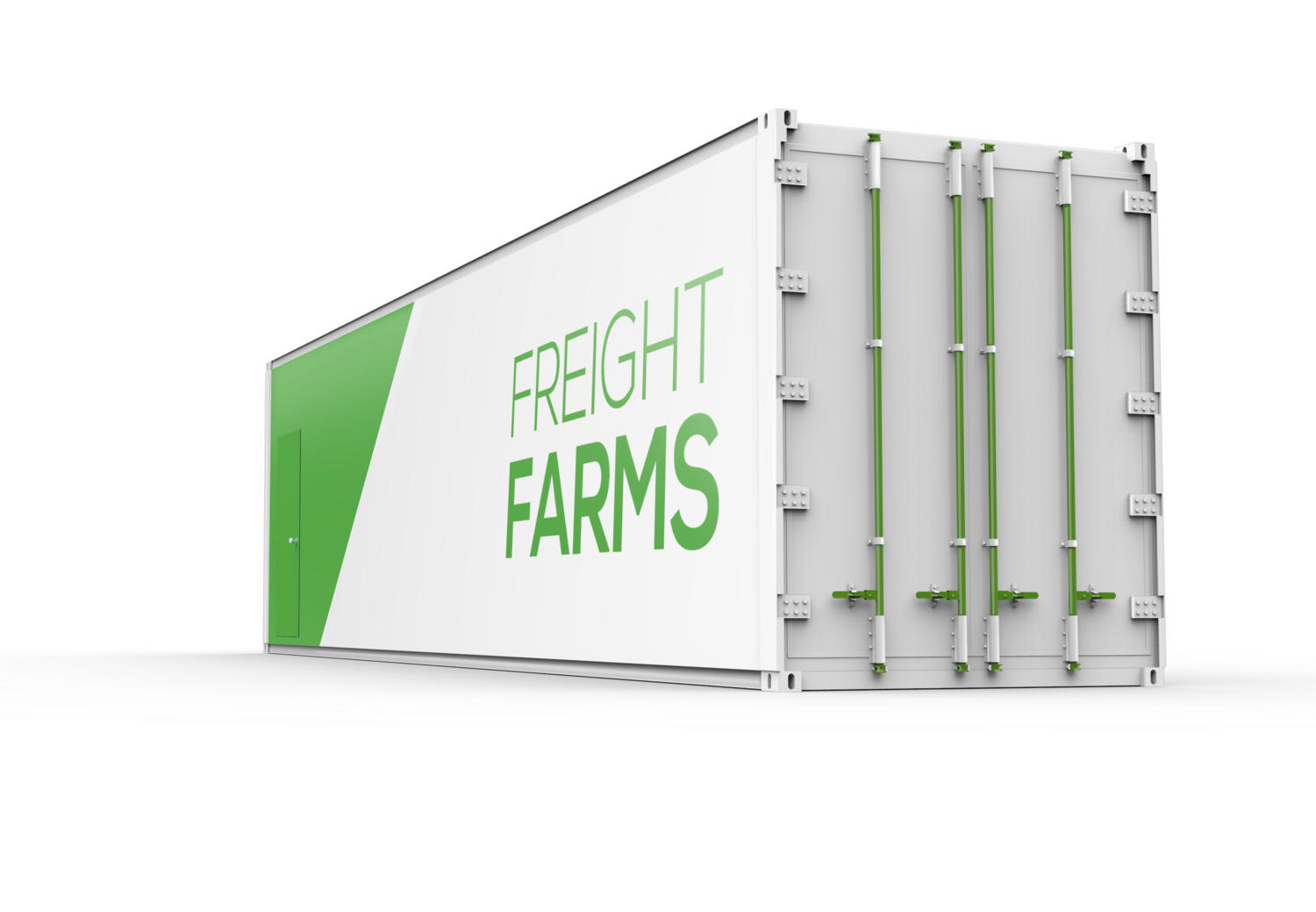 a complete hydroponic growing system built inside a shipping container capable of producing a variety of lettuces, herbs and hearty greens.
365 day growing season
90% less water usage than traditional agriculture
6000 sq. meters of production
[Speaker Notes: Why did we put the farm inside a shipping container?
Well, we noticed that wherever we went, we saw some kind of shipping container - they’re everywhere! Back of trucks, on ships, on top of buildings, in backyards or parking lots...So we decided to take insulated shipping containers that no one wants anymore and turn them into farms that can go anywhere a shipping container, just like a normal container.]
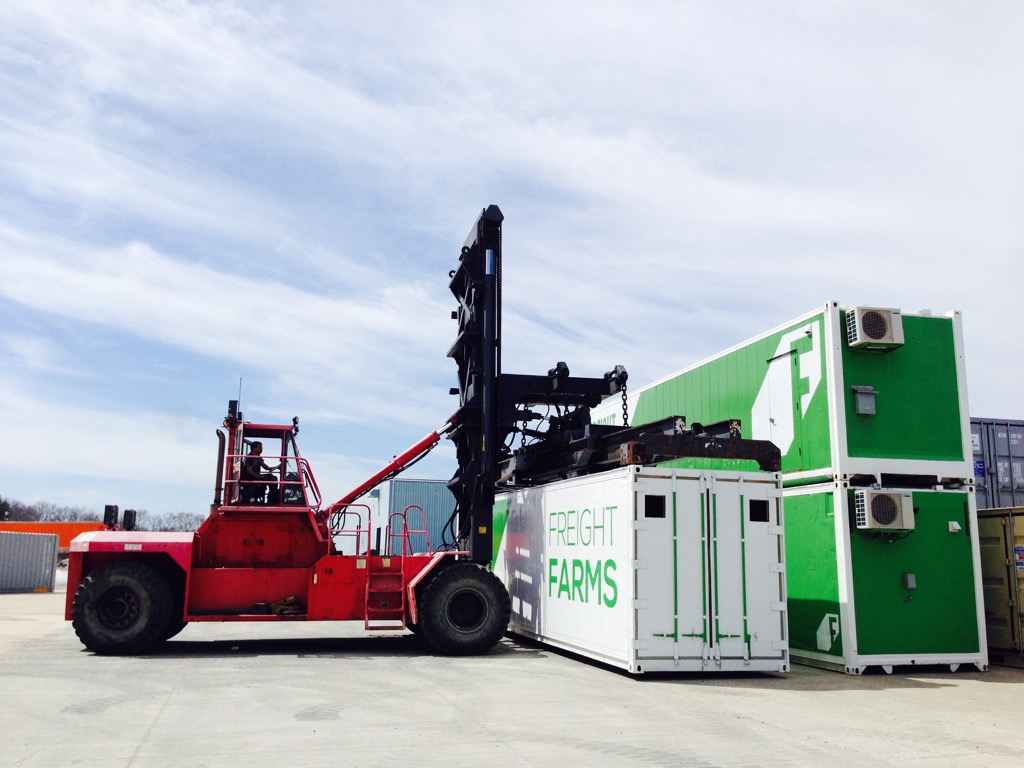 Turning anyone 
into a farmer
De-risking production
Activating Urban Ag
Delivering a platform and network
[Speaker Notes: Why did we put the farm inside a shipping container?
Well, we noticed that wherever we went, we saw some kind of shipping container - they’re everywhere! Back of trucks, on ships, on top of buildings, in backyards or parking lots...So we decided to take insulated shipping containers that no one wants anymore and turn them into farms that can go anywhere a shipping container, just like a normal container.]
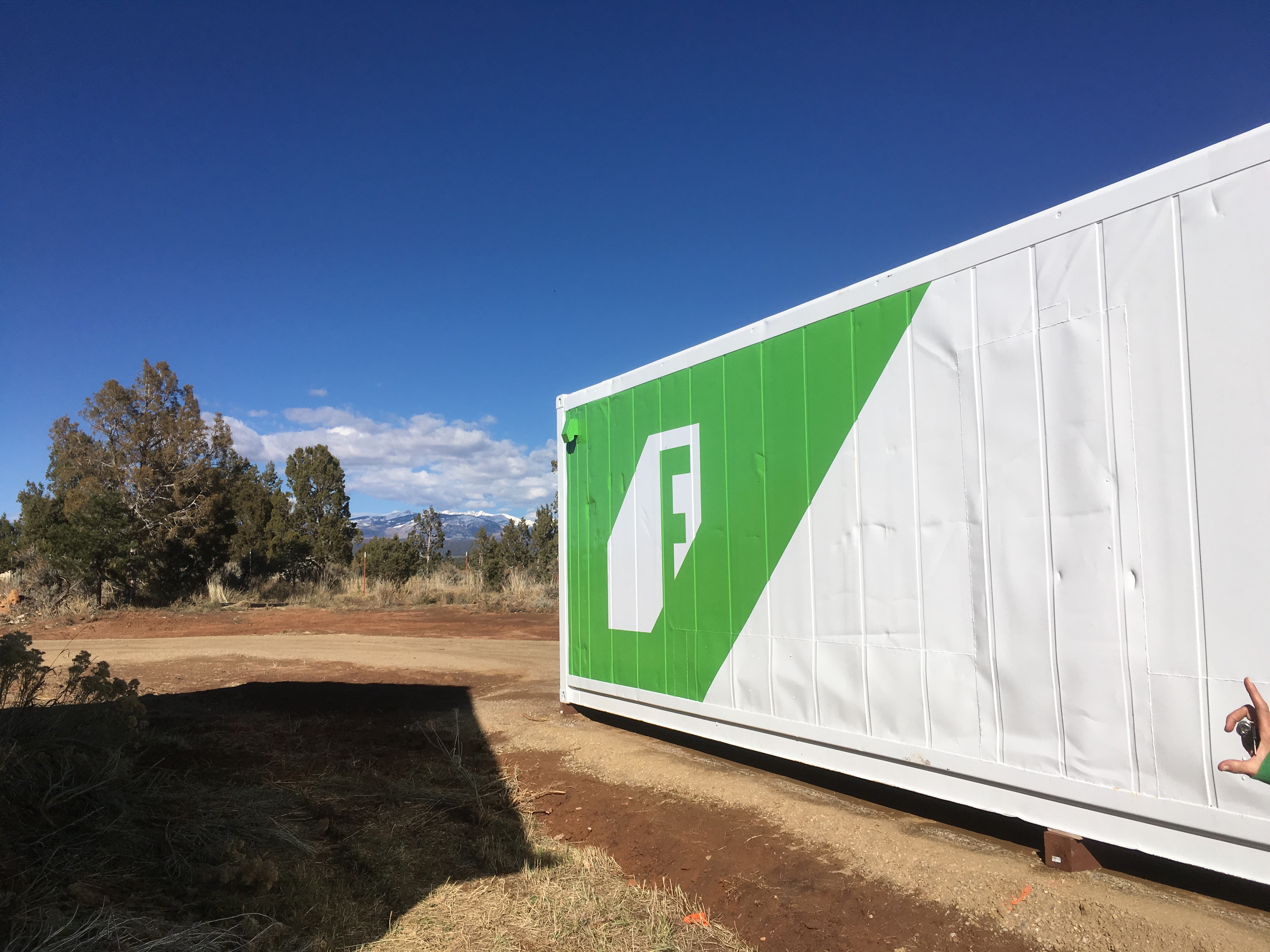 BECOMING A CONNECTED FARM AND COMPANY
BUILDING A CONNECTED FARM AND COMPANY
[Speaker Notes: We may be unique in that we aren’t building IoT technology as much as we are implementing the functionality to drive better customer experiences of our product.

But for those of your out there not building the low level tech, I bet we are VERY similar to you.  And I’d like to take you through our process and what we’ve learned in becoming a connected product company (while focusing on the value add / customer layer). 

We embraced IoT as a core piece of our product for two main reasons — many of which I’m sure will resonate with you all here. First, our top priority is delivering the best customer experience. For us specifically this means….]
DELIVERING THE BEST CUSTOMER EXPERIENCE
Scaling support & being proactive
Farm economics
“Self-driving” farm
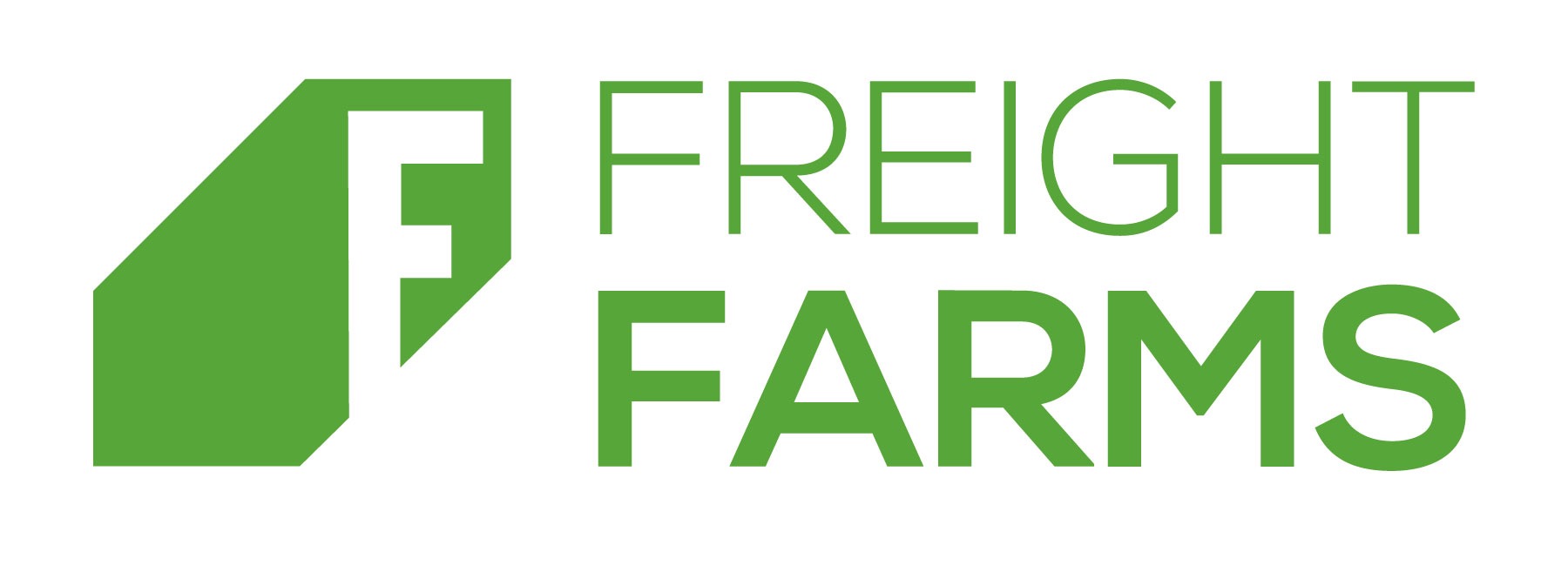 [Speaker Notes: we want to be delivering the best customer experience, and in our case this means scaling support]
PRODUCT ENABLEMENT
Real world analytics
Crop & workflow optimization
Network of farms
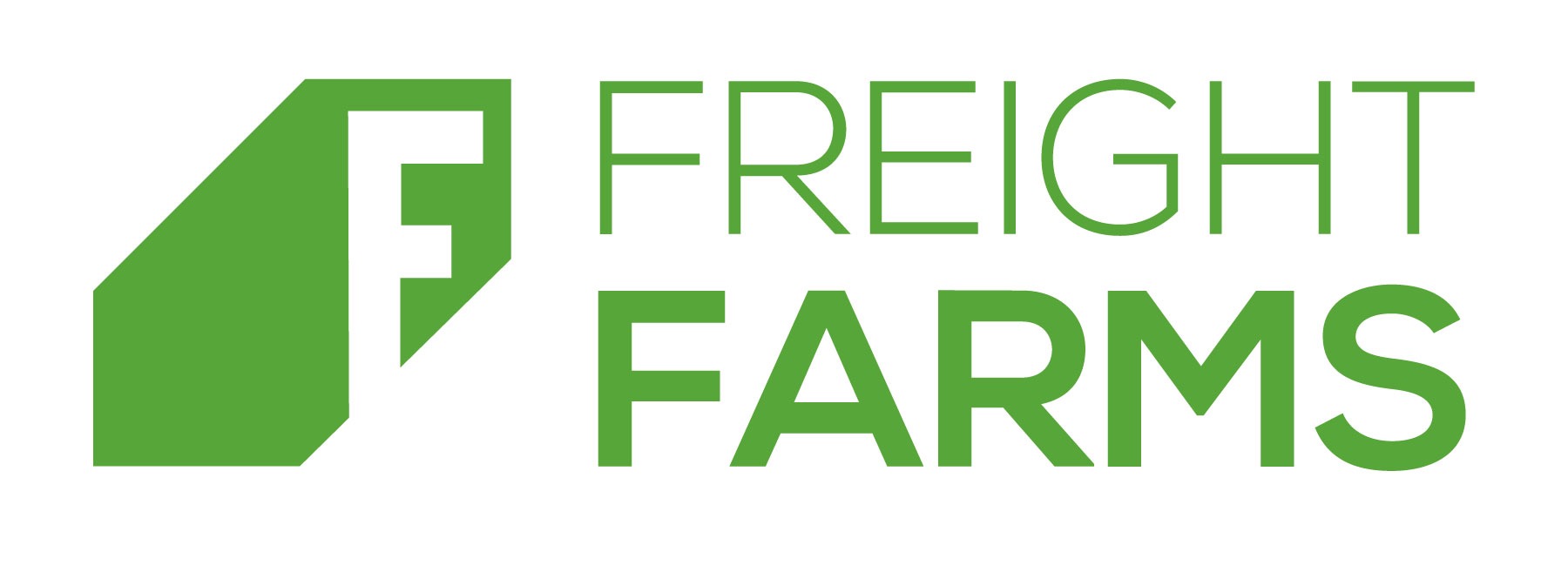 [Speaker Notes: This simply extends our goal of delivering the best customer experience, which we are now able to do because of product functionality that would never have existed with connectivity.]
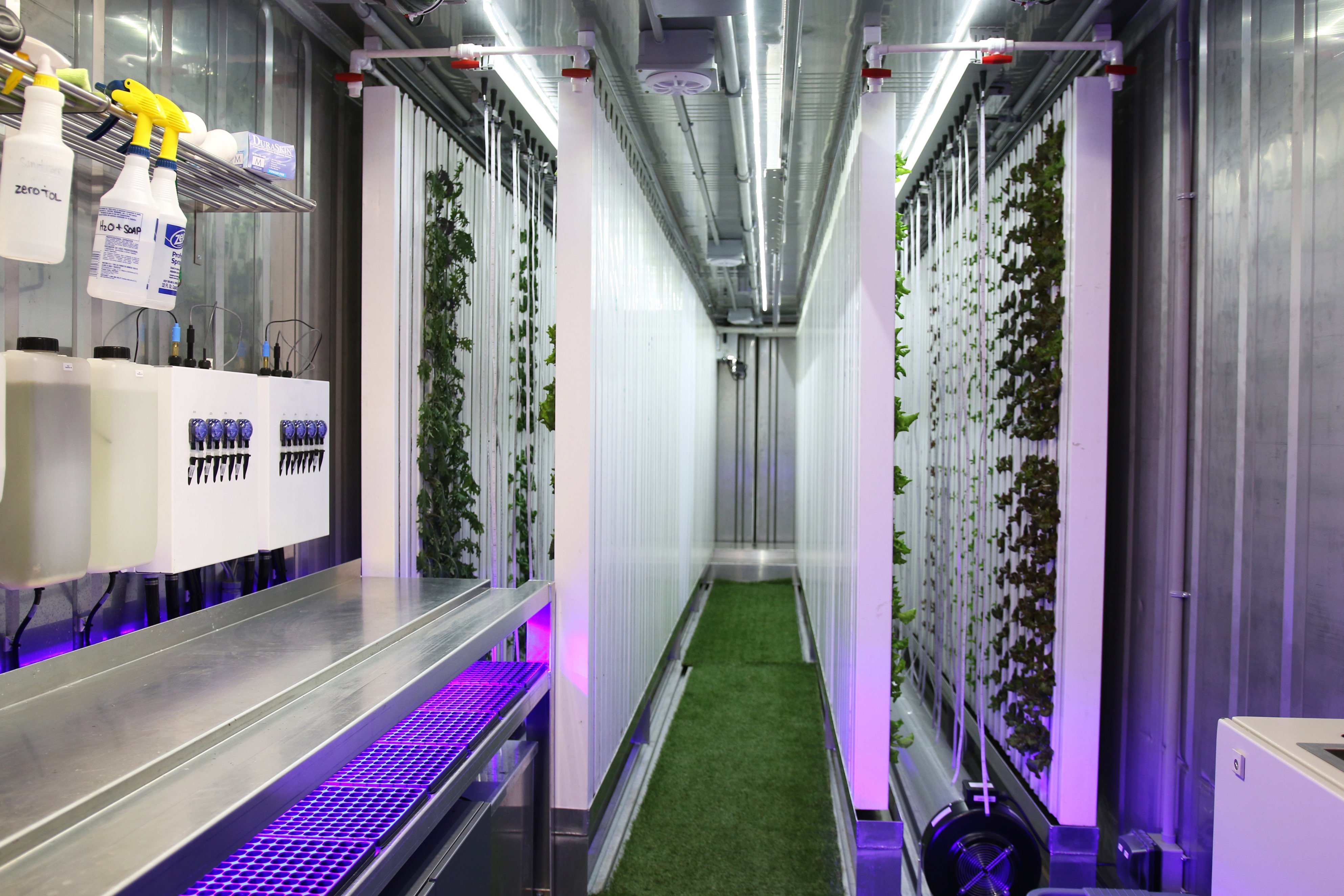 A CONNECTED FARM
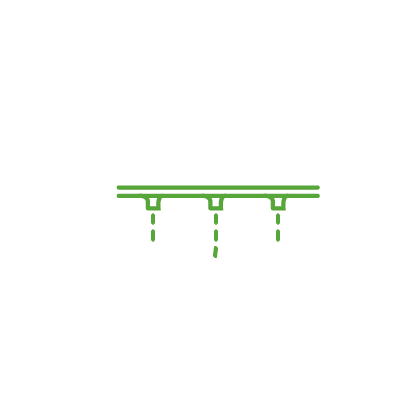 CLIMATE & HYDRO
EQUIPMENT
YIELD
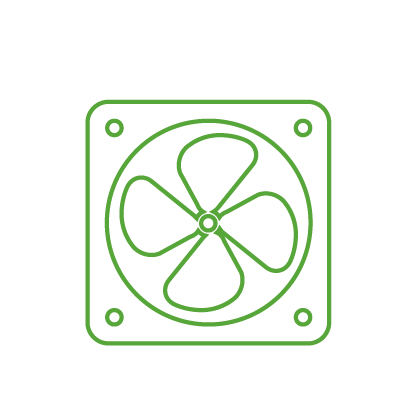 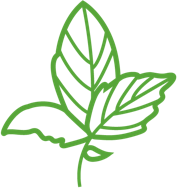 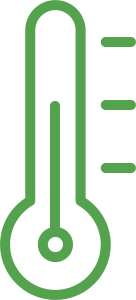 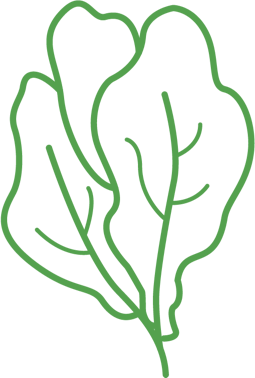 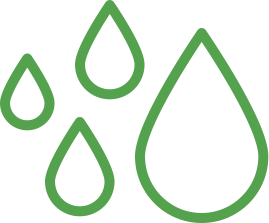 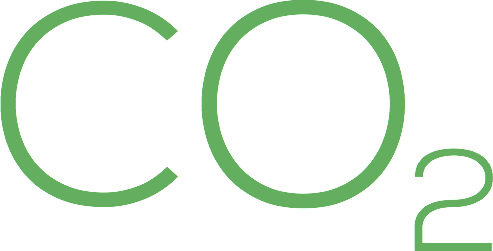 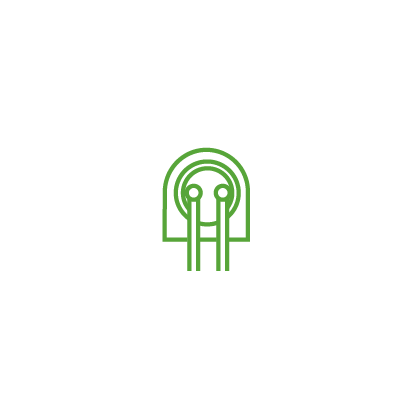 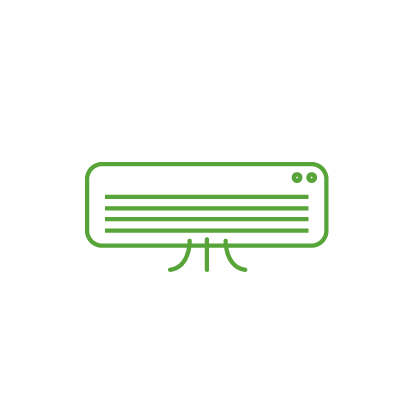 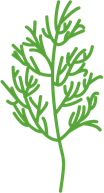 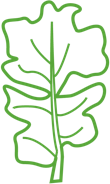 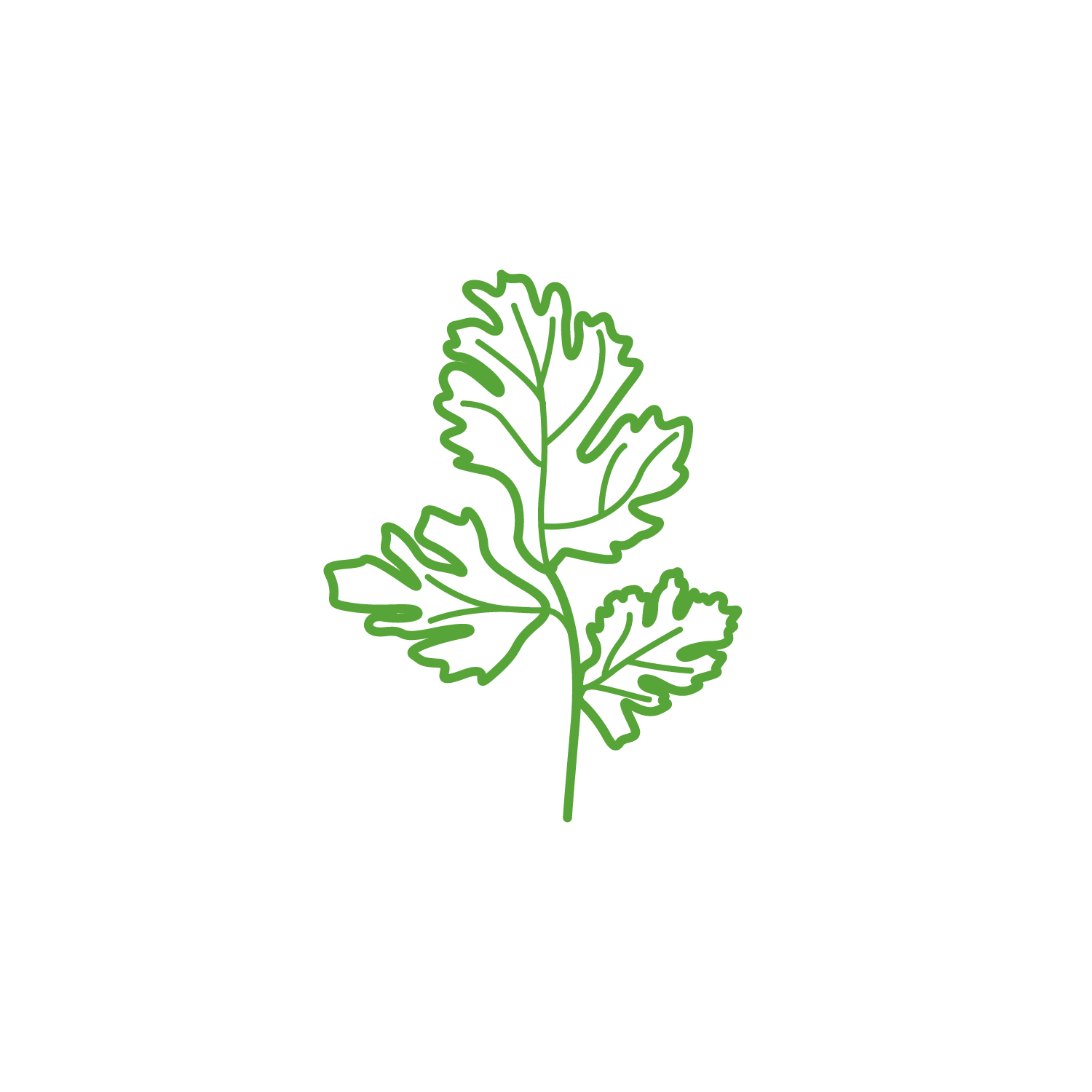 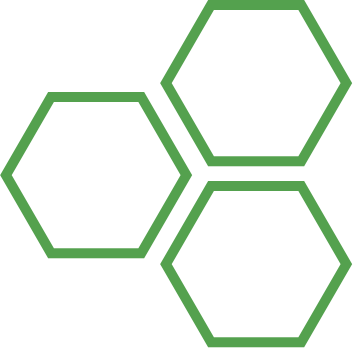 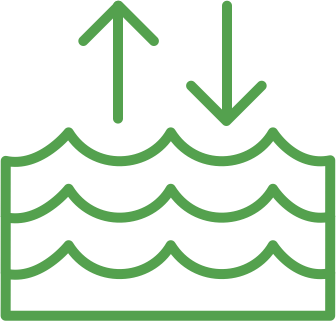 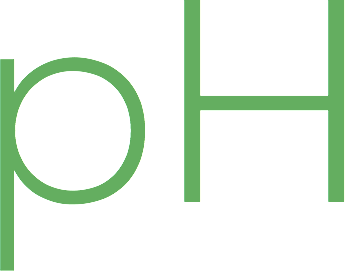 20 MILLION READINGS PER YEAR
[Speaker Notes: At Freight Farms, we believe that making farming accessible to more people is good for our health, our communities, and our dinner plates. 
We automated our farm so that more people can start farming no matter where they are or what they do for work. Many people who want to farm are in cities, where they have a full time job and there’s not a lot of space, but there are a LOT of people who want fresh food. 
The automation in the Leafy Green Machine helps these people grow food for their communities.
To do that, they need to make the most out of the little space they have inside the container.]
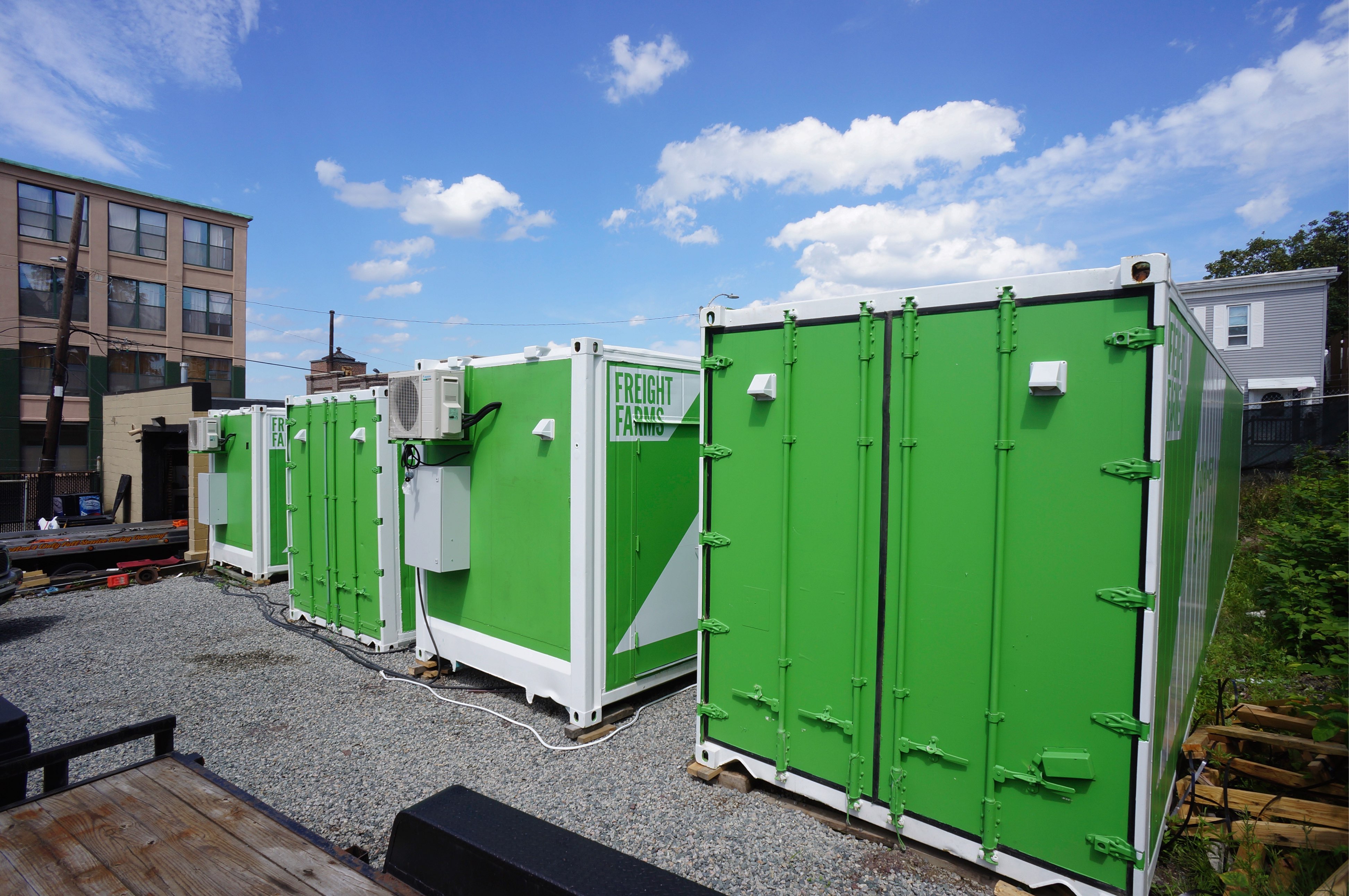 A NETWORK OF FARMS
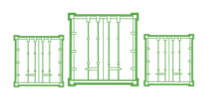 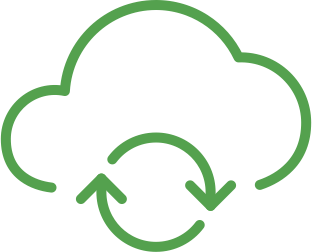 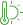 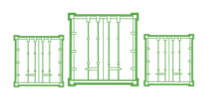 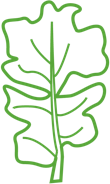 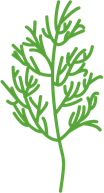 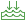 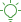 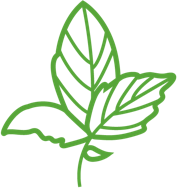 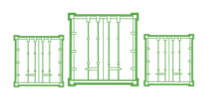 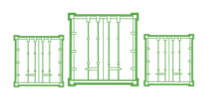 [Speaker Notes: At Freight Farms, we believe that making farming accessible to more people is good for our health, our communities, and our dinner plates. 
We automated our farm so that more people can start farming no matter where they are or what they do for work. Many people who want to farm are in cities, where they have a full time job and there’s not a lot of space, but there are a LOT of people who want fresh food. 
The automation in the Leafy Green Machine helps these people grow food for their communities.
To do that, they need to make the most out of the little space they have inside the container.]
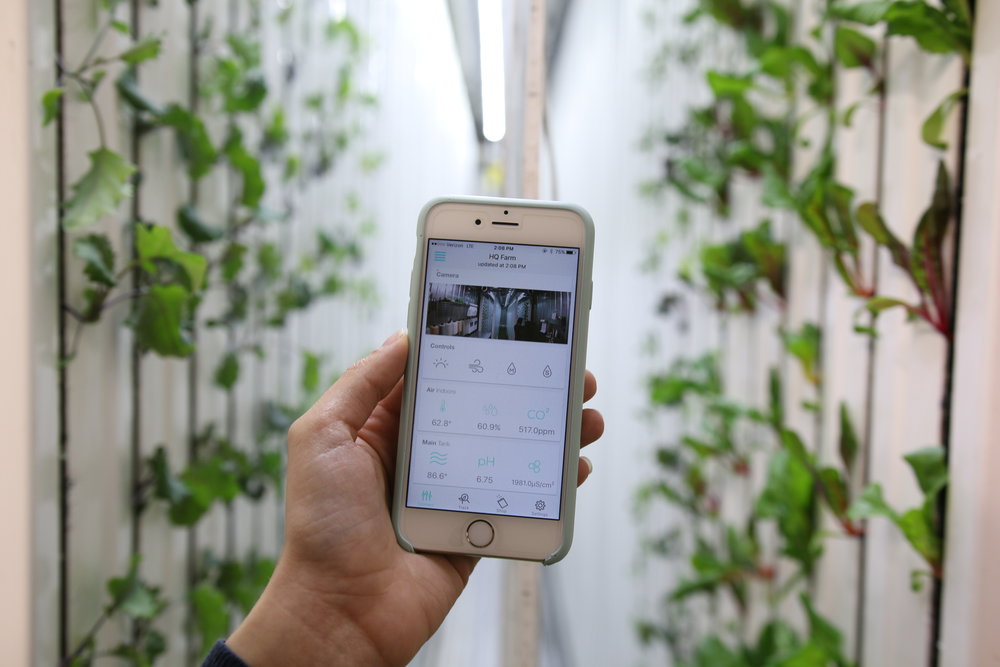 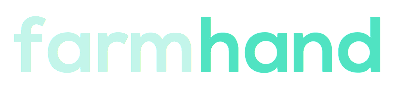 Your digital farming assistant
[Speaker Notes: Where growing seasons are usually really short.]
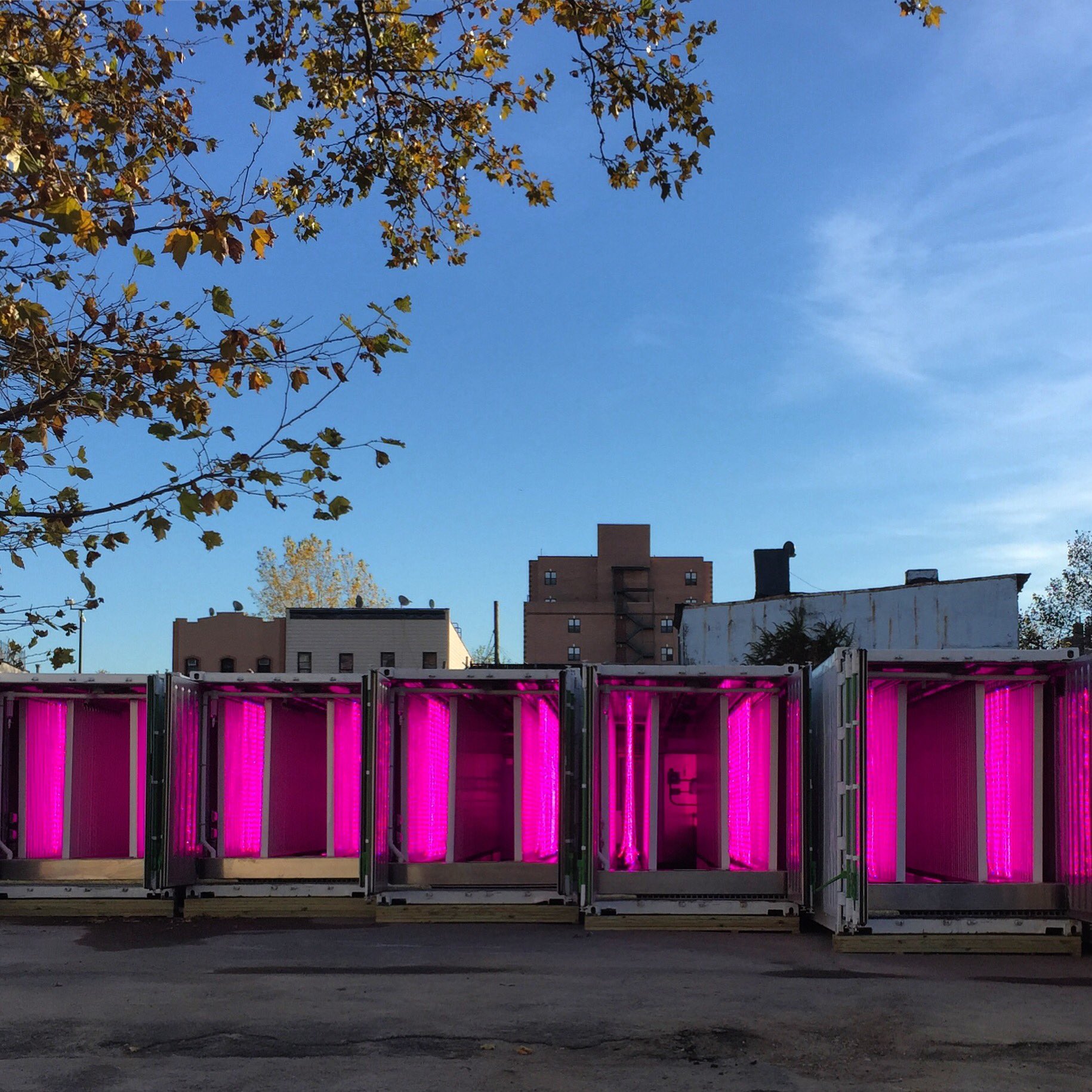 TECH ARCHITECTURE
source Square Roots Grow
[Speaker Notes: As I’ve mentioned, we leaving at the application layer of a lot of core technologies (databases, servers, protocols) and I’ll take you through some of the ways in which we are architecting our systems and building our applications to really get the most out of these.]
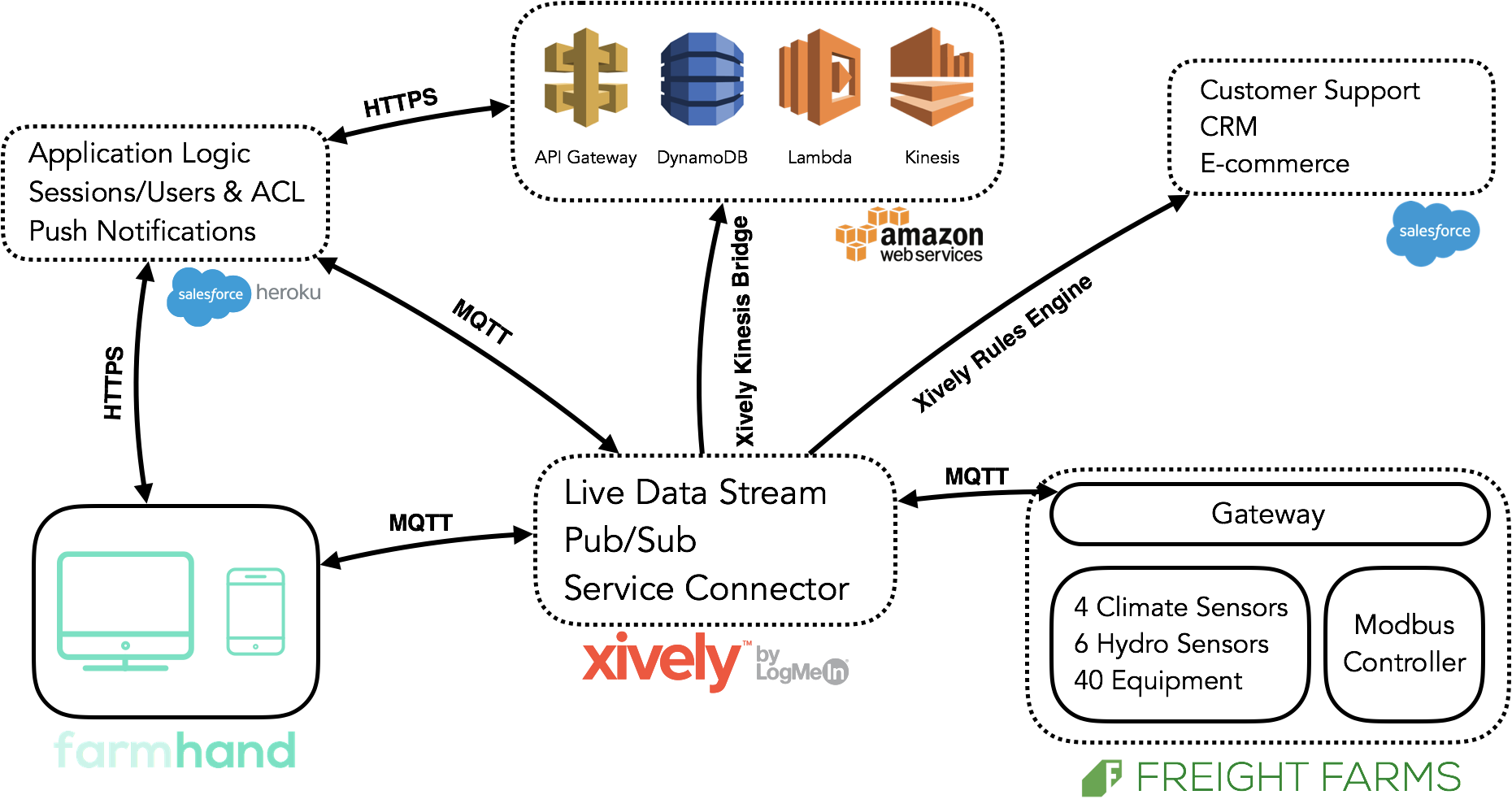 MQTT
Lightweight low bandwidth
TCP/IP protocol
Pub/Sub with a broker
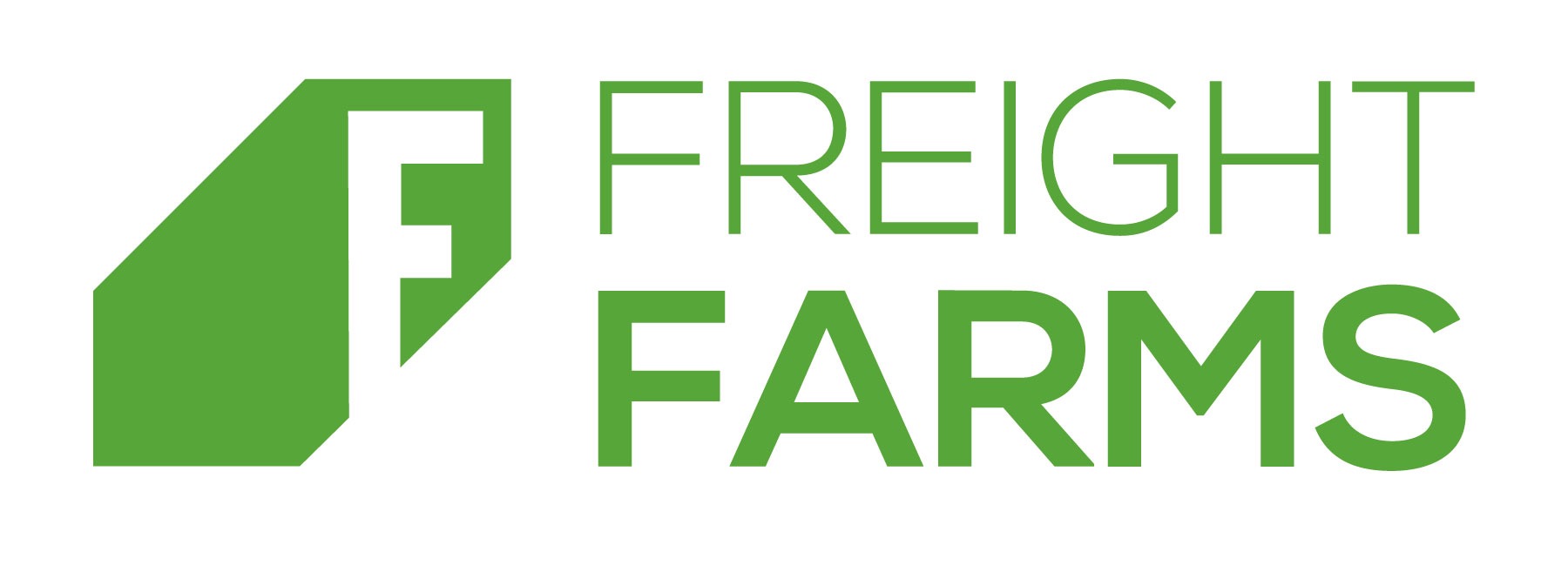 [Speaker Notes: As you can see Xively is a core piece]
EXTENDING MQTT AT THE BROKER LEVEL
Organization rules
Devices and clients are defined
Channel Templates
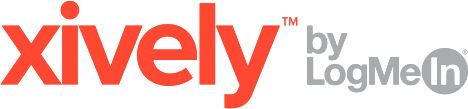 [Speaker Notes: As you can see Xively is a core piece]
Pub/Sub Advantage
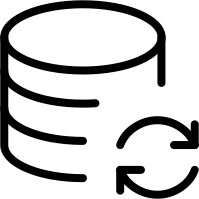 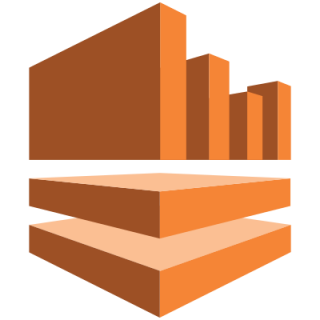 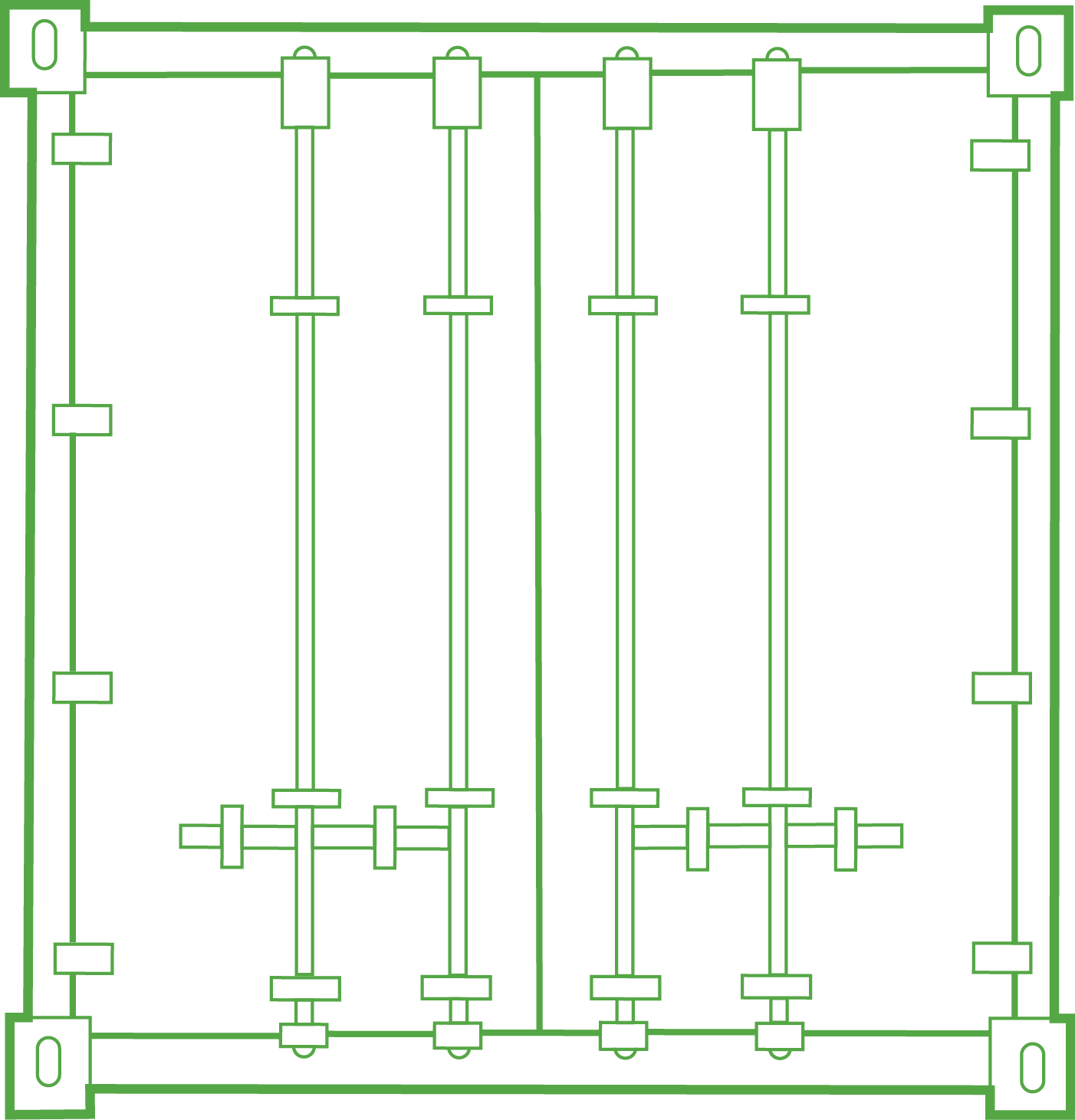 Kinesis
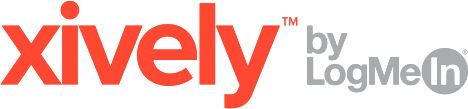 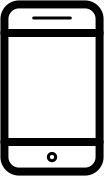 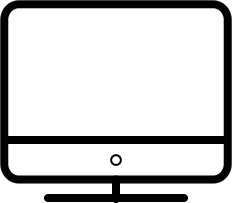 One data point to N number of consumers
[Speaker Notes: -this probably seems obvious, especially since we are talking about a pub/sub system, however, I under appreciated the 1 to many (many being VERY different subscribers).
-Bandwidth constraints.
-future flexibility, we just migrated from our mongo database to AWS’s dynamos

put as much expensive processing on the cloud (such as network requests/routing)]
A NORMAL CLIENT SERVER RELATIONSHIP
REQUSET
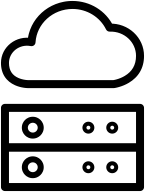 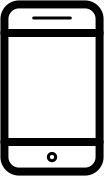 RESPONSE
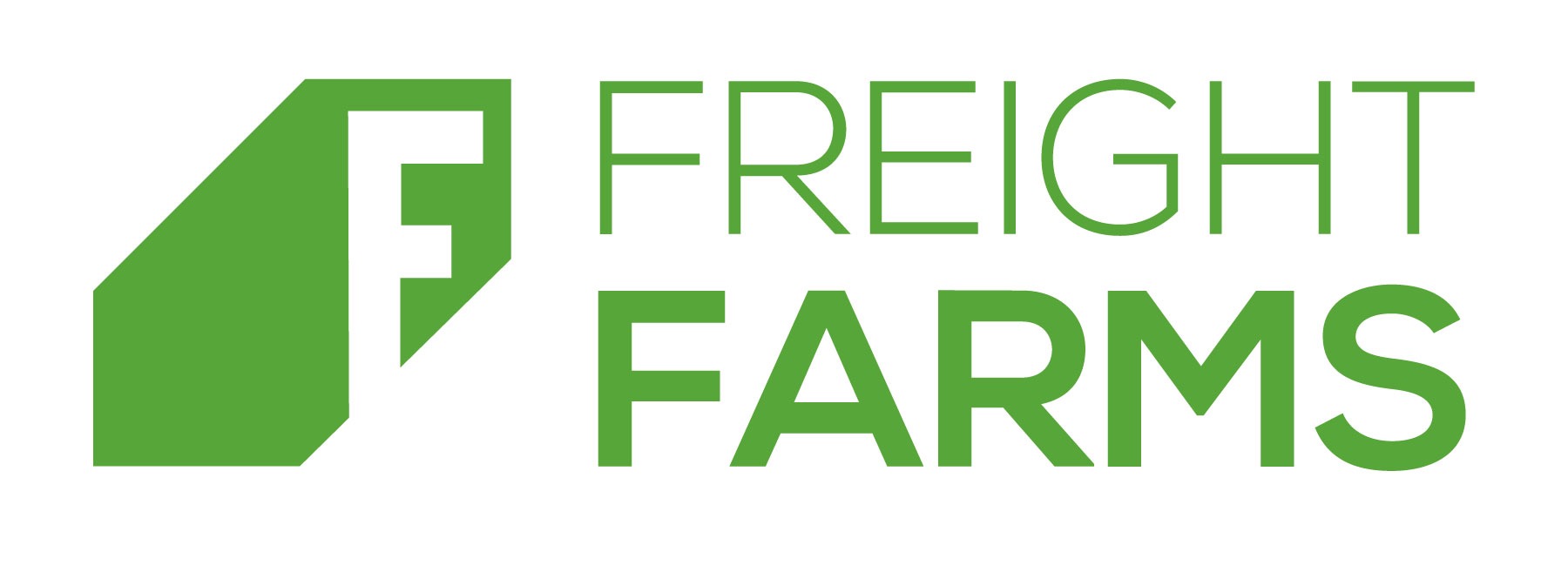 In IoT, this doesn’t really fit
[Speaker Notes: Where growing seasons are usually really short.
Rarely is the client directly interacting with the device.  For some tasks, sure, but for we try to limit this, to keep bandwidth down

… NEW WORKFLOWS & DESIGN PATTERNS]
MULTI PARTY PROCESS DESIGN PATTERN
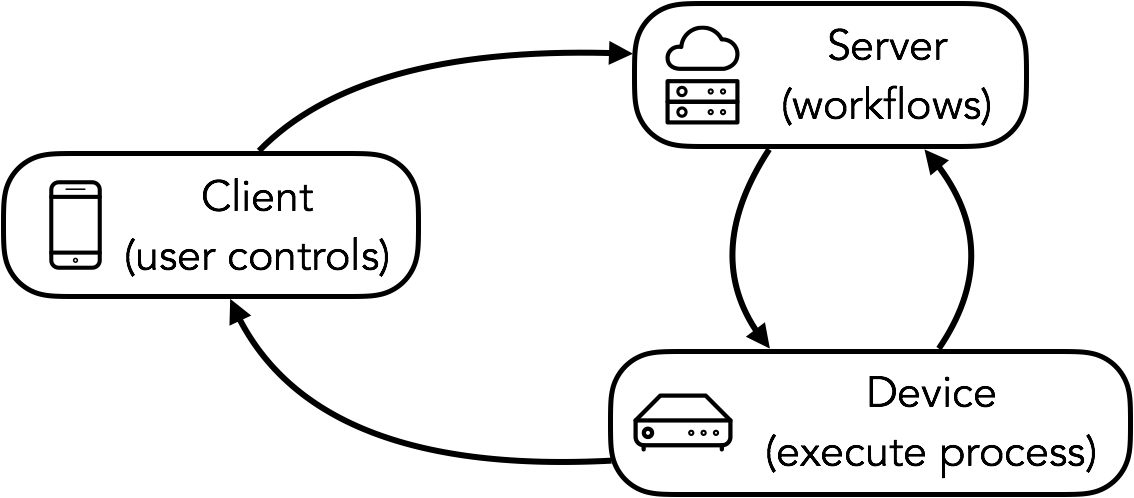 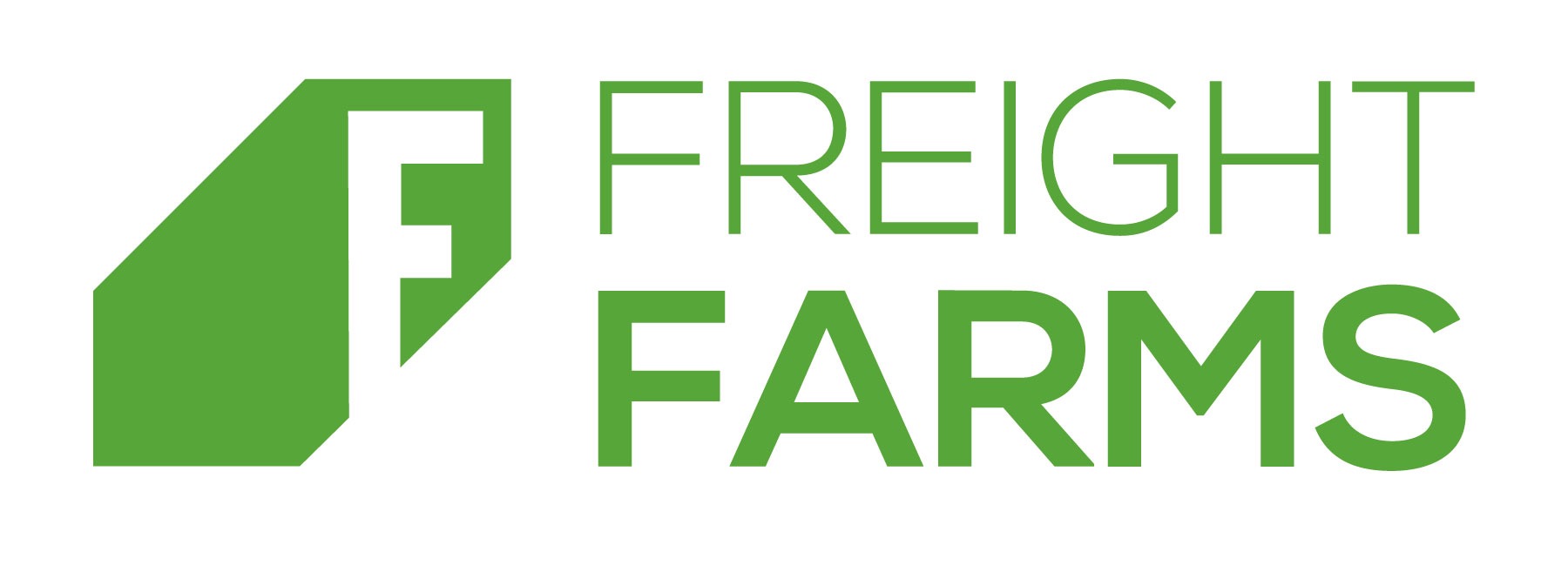 [Speaker Notes: Where growing seasons are usually really short.

… NEW WORKFLOWS & DESIGN PATTERNS

-Workflows for us are anything defined action a user wants to take on the farm.  This could simply be turning the lights on, or a more complicated task such as calibrating the sensors… Calibrating is actually a set of nested processes and especially when dealing with 

-Too long of a process for HTTP, risk timeouts
-Many processes are important and a client disconnect could be problematic
-We don’t want the error handling / workflow logic living on the client… in many ways this allows the client to be blind to the actual device
-enables continuous updates to the workflows (and new workflows) without needing the client to update 
-client also includes the server in this case, for logs and other storage]
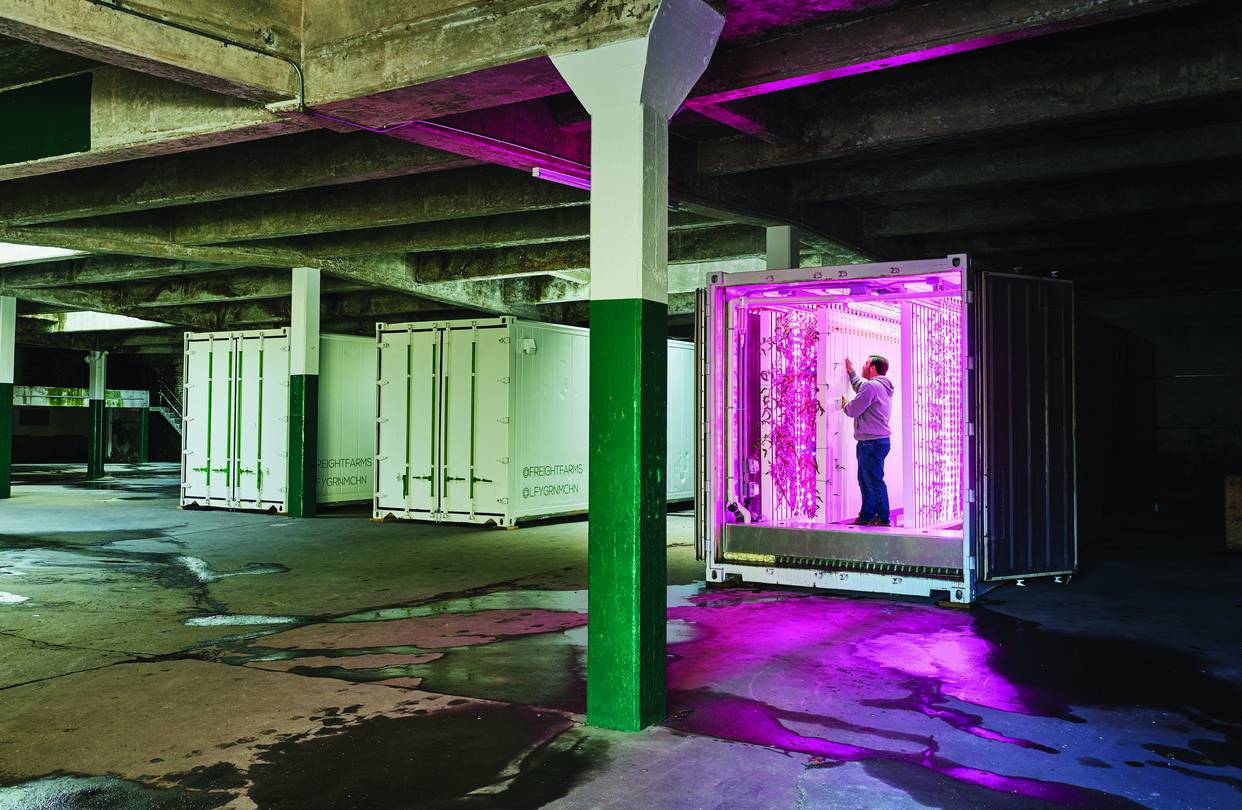 LESSONS LEARNED
source Wall Street Journal
[Speaker Notes: In the past 2 years, from 10 disparate container farms, to over 100 fully connected farms.  and in the process have learned a few things. the first.]
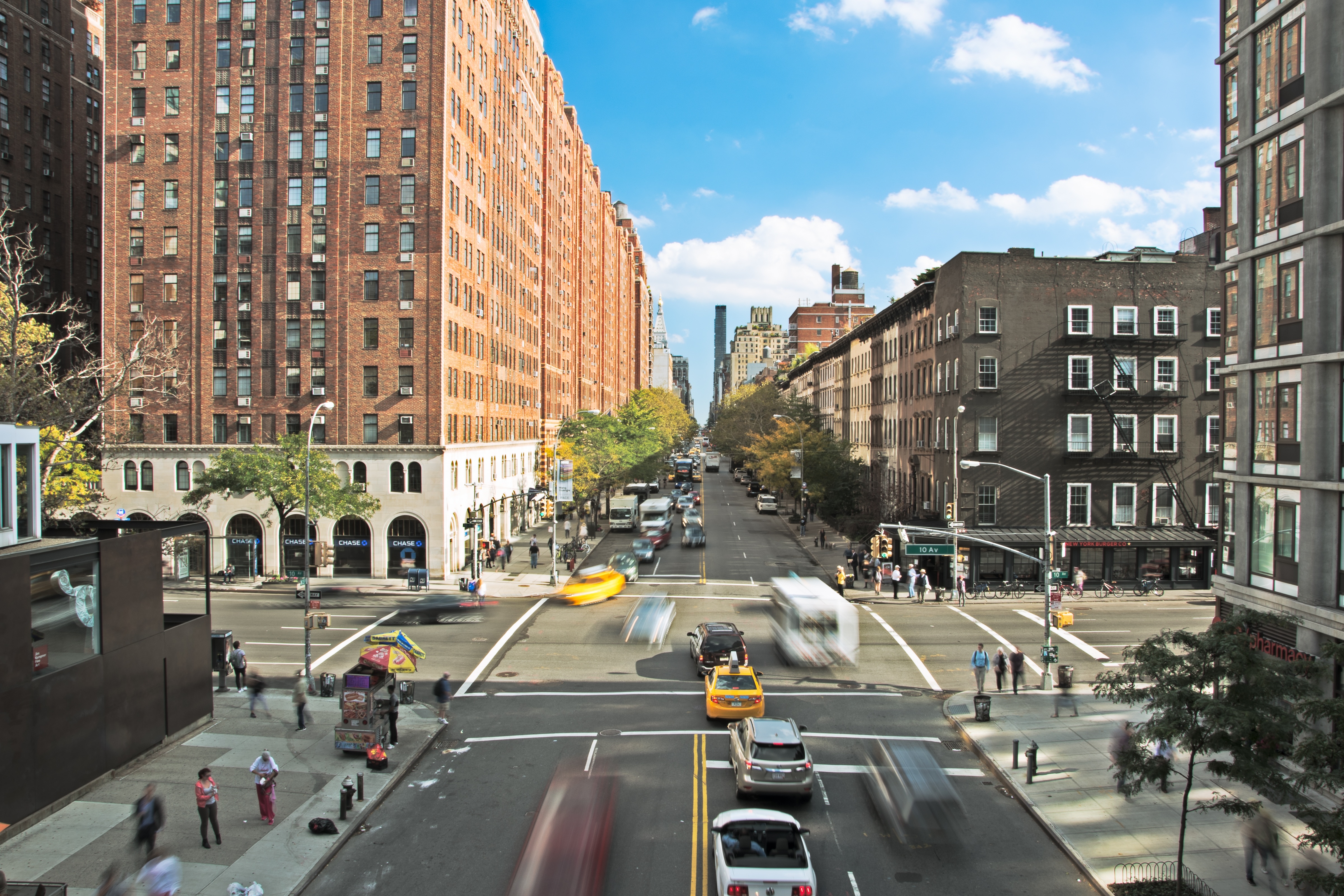 OWN THE LAST MILE
source https://unsplash.com/@zachinglis
[Speaker Notes: What I mean by this, is that everyone here is building IoT products should look a lot of like right up until the data is being consumed by your user with the specific contexts of your product being added. 

We wasted a lot of time trying to build our own MQTT broker… 

As attempting as it is to get into the stack and start reinventing things, don’t.  Focus on what you do best, building a great user experience for your product. 

Data deliverability and storage should be the last of your worries.  This would be like us deciding to build our own AC unit, instead of using the best in class.

DON’T REINVENT TECH
KNOW WHAT SEPARATES YOU


https://unsplash.com/@zachinglis]
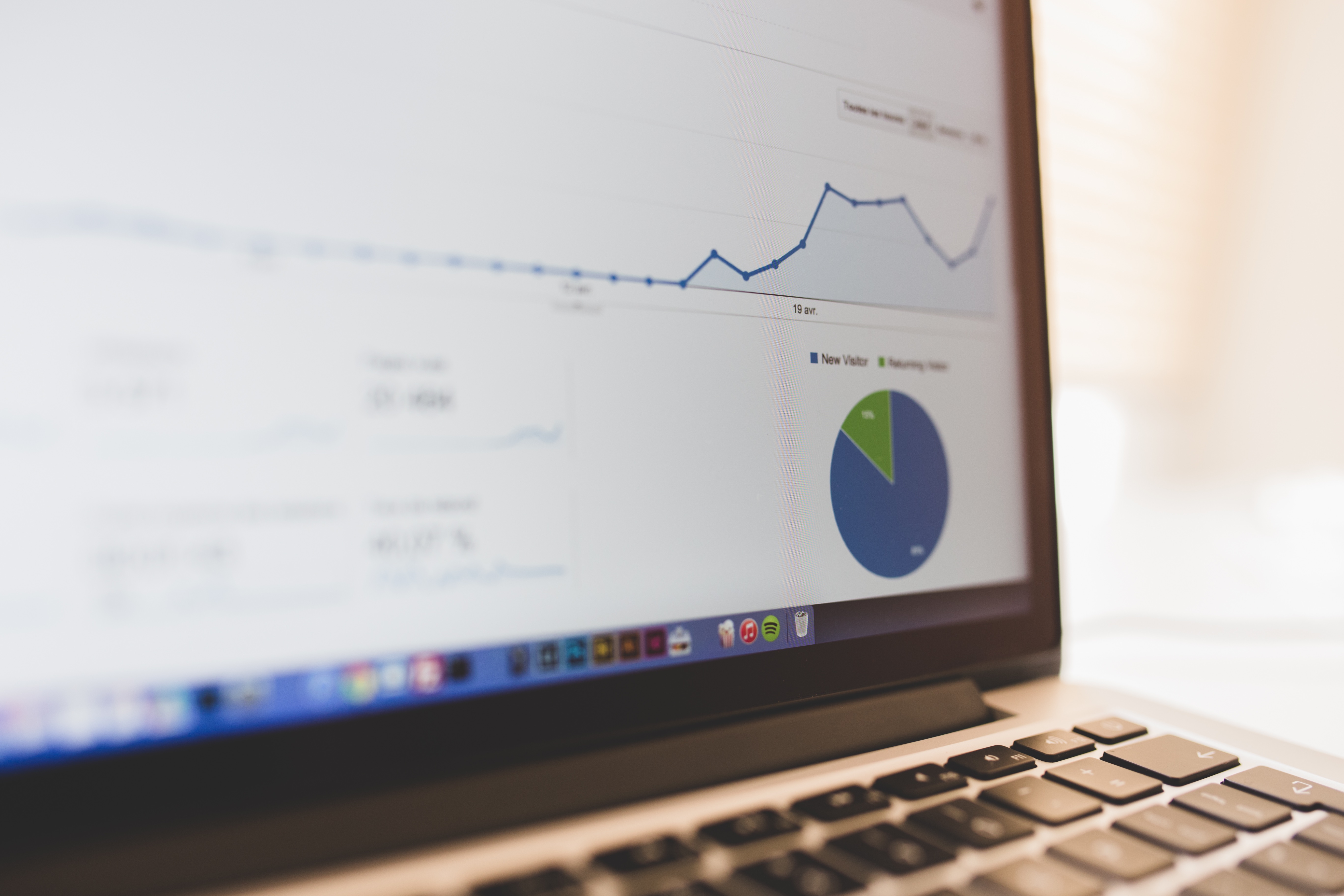 ALL DATA IS MULTIPURPOSE
source https://unsplash.com/@albertosaure
[Speaker Notes: This has been the most interesting piece for us.  

	•	something as a simple as a temperature reading
	•	for the crop you’re currently growing the automation controller cares about the current temp in time
	•	the overall recipe cares about the trend line
	•	us as freight farms care about the aggregate
	•	
The opportunity here is enabling a wide range of applications with a relatively simple and naturally generated data set
	•	and this can apply across your organization whether it be hardware and software Product development, customer support, and especially the unknowns
	•	for example our sales team asked for a report on how many farms we had operating in 100 degree F (MAKE THIS CELSIUS)… as we had a new lead who was skeptical on our warm weather performance.  we were able to highlight farms across the US that mapped to this new climate
	•	
	•	Thoughts
	•	Store data in a standard way, making it easy to reference a later date when it’s needed


https://unsplash.com/@albertosaure]
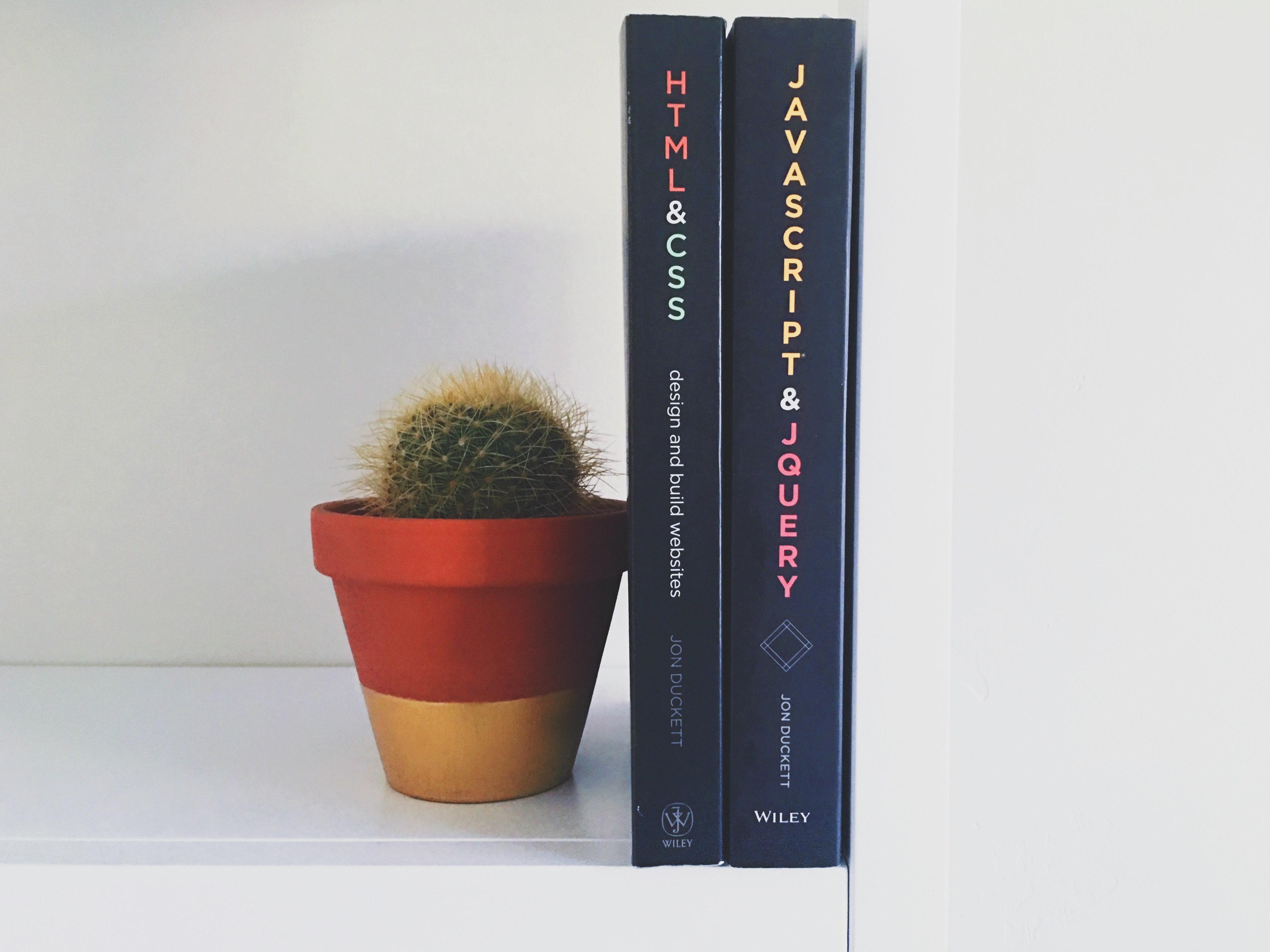 EMBRACE STANDARDS
source https://unsplash.com/@grakozy
[Speaker Notes: Where growing seasons are usually really short.

IoT is still young and in-flight.  Things are changing fast, the best way to hedge against these changes it to embraces standards.  Just like web standards, there are some great IoT standards emerging… this gives you the benefit of evolving your products vs. rebuilding as these standards improve.  

Most importantly, it enables portability, and avoids vendor lock in.  Especially while things are so young, it’s important to hedge. 

https://unsplash.com/@grakozy]
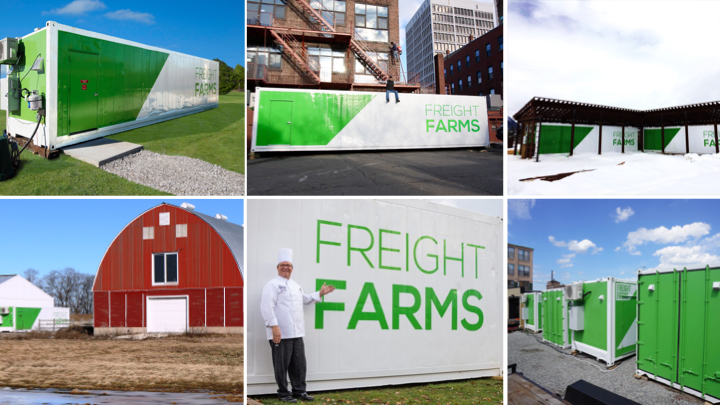 [Speaker Notes: By following these best practices, we’ve been enable to create over 60 small businesses this year alone, with a small team in Boston supporting over 100 farms across North America and now Europe. 

The COOLEST thing about them is that they used to be teachers, veterans, engineers, etc. and all decided to become farmers….Because we’ve made farming easy and accessible.]
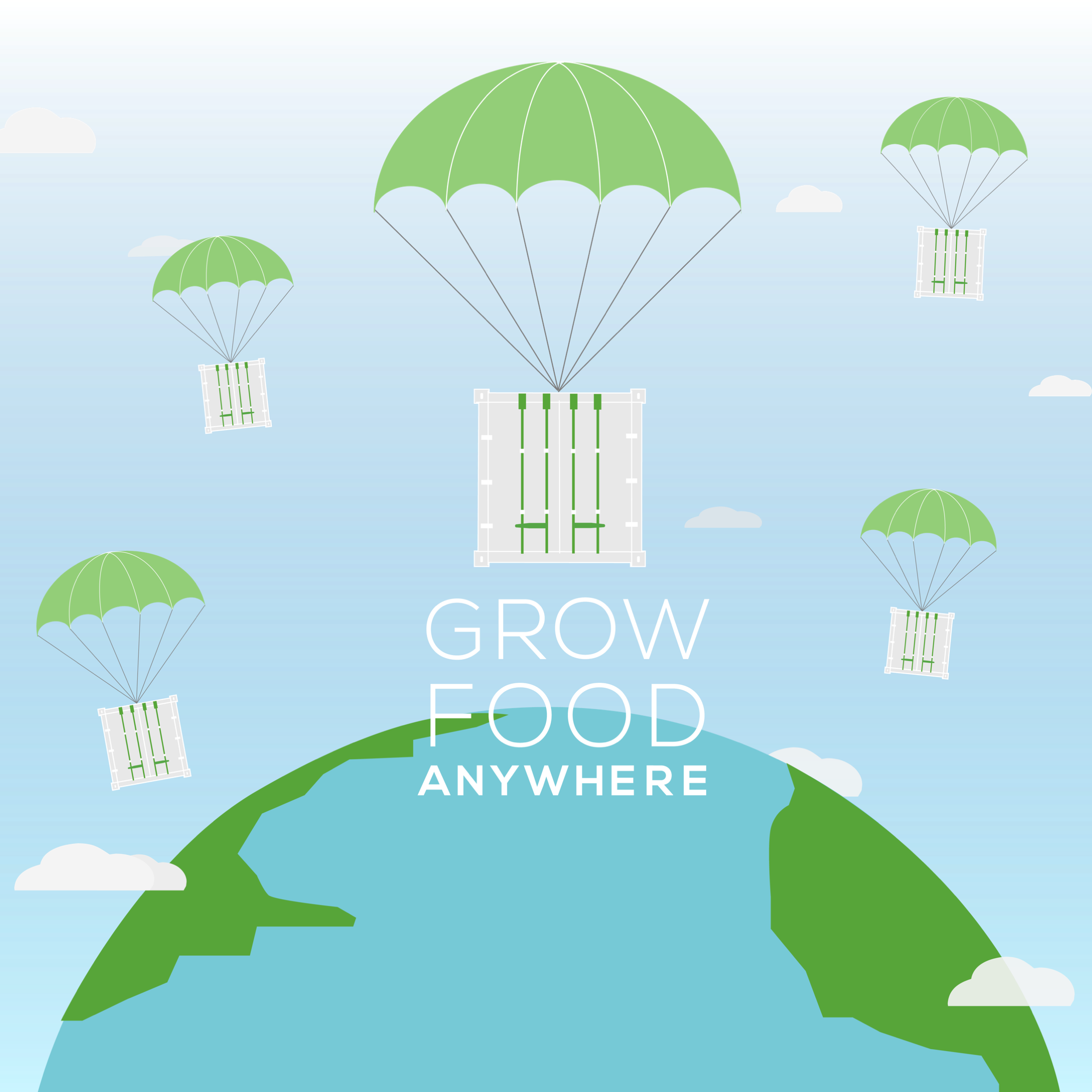 [Speaker Notes: Local food a global reality]